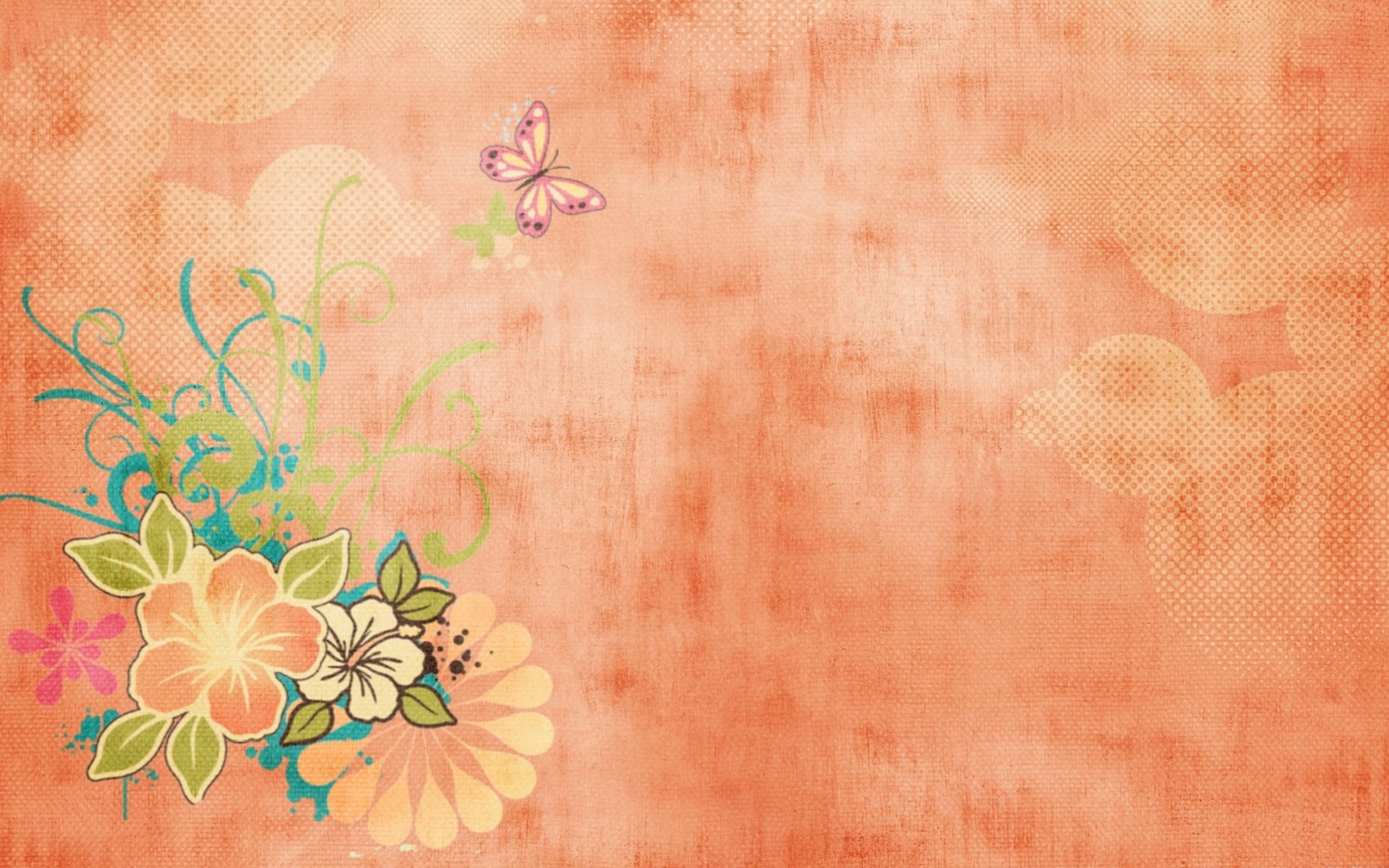 Игры на уроках РКИ
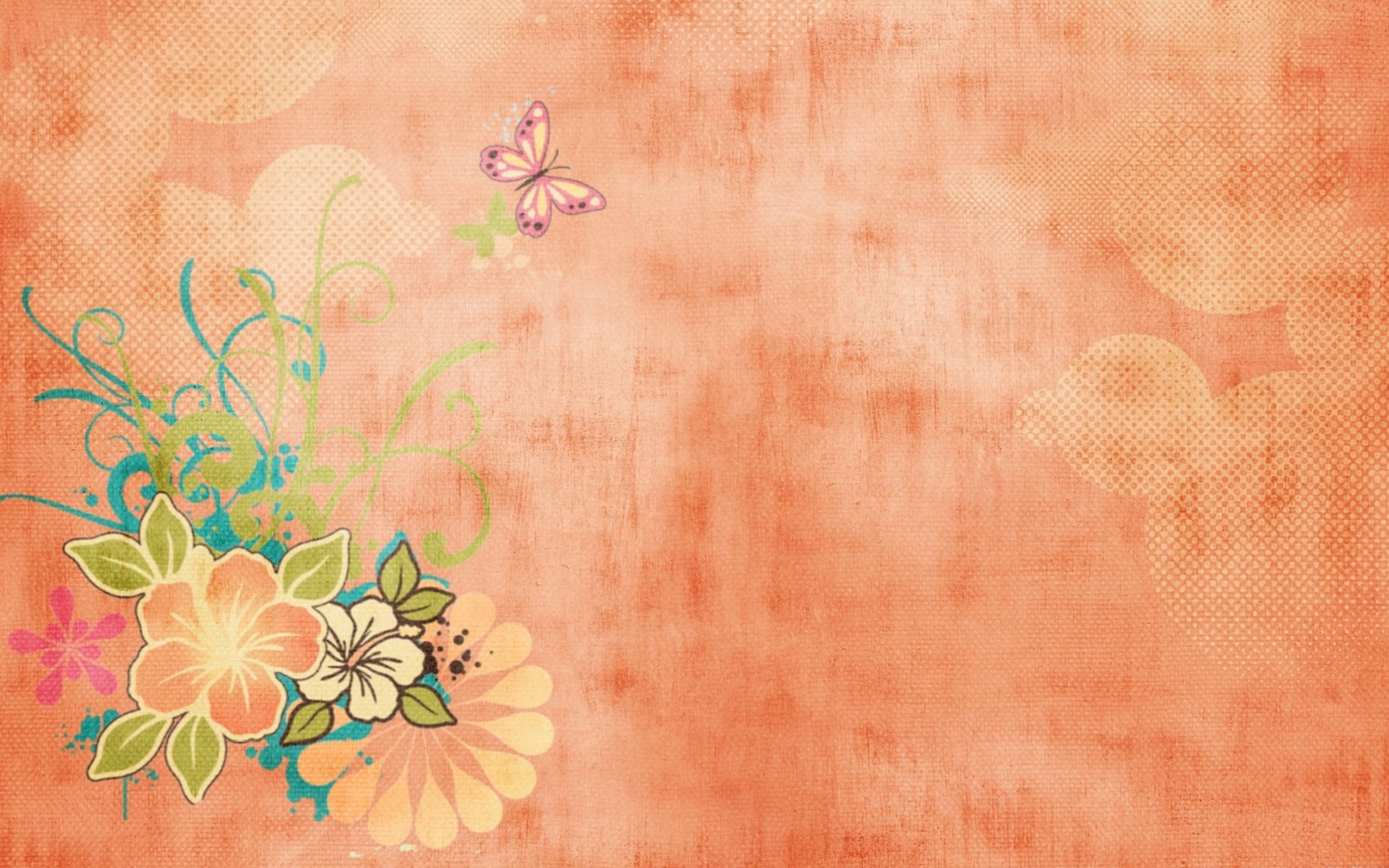 План вебинара
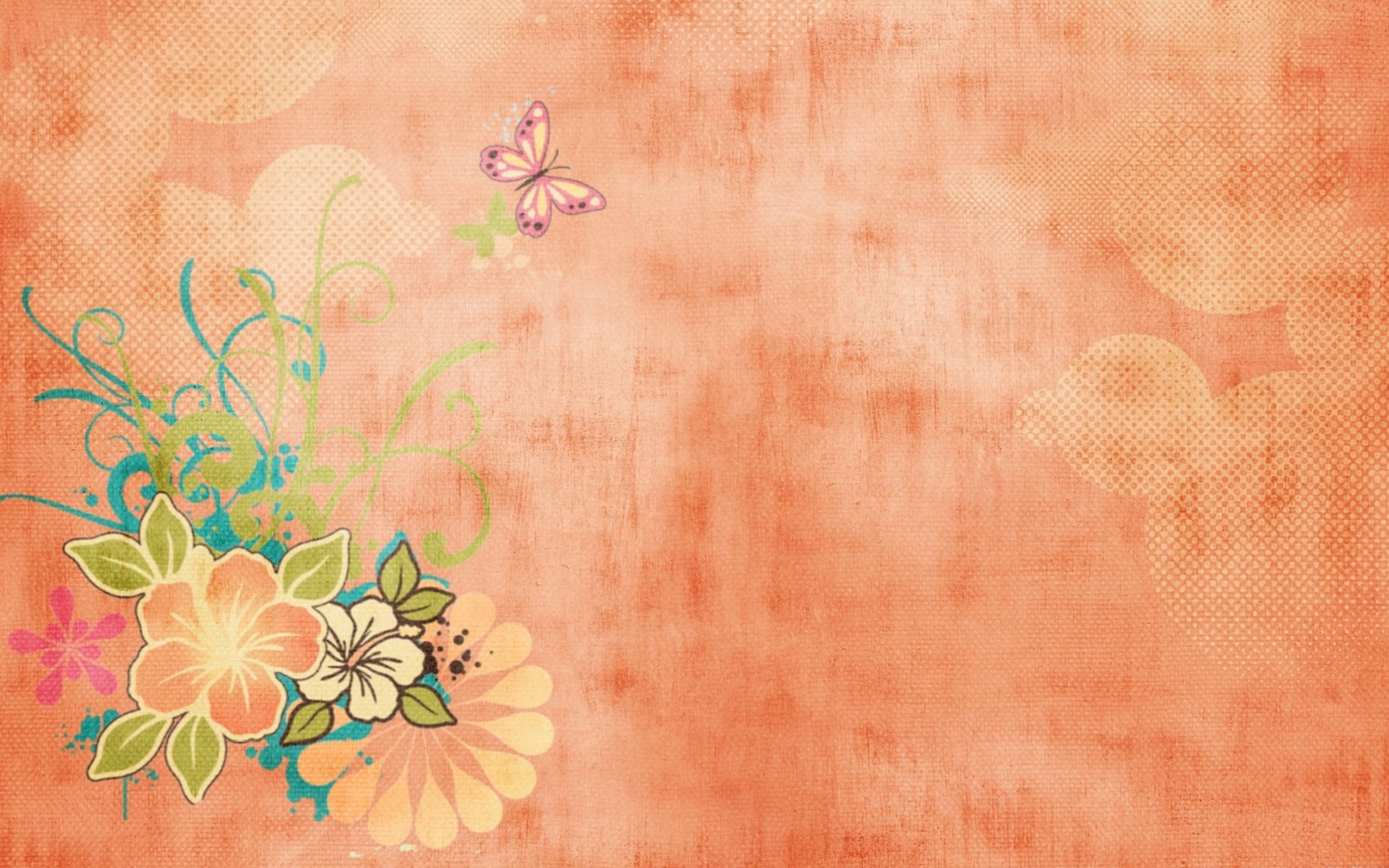 Игра как психологическая разгрузка
компенсация информационной перегрузки, достижение состояния отдыха и расслабленности
организация  психологического и физиологического отдыха (возможность переключиться на новые задачи

Цель игры – смена деятельности, эффективный психологический отдых.
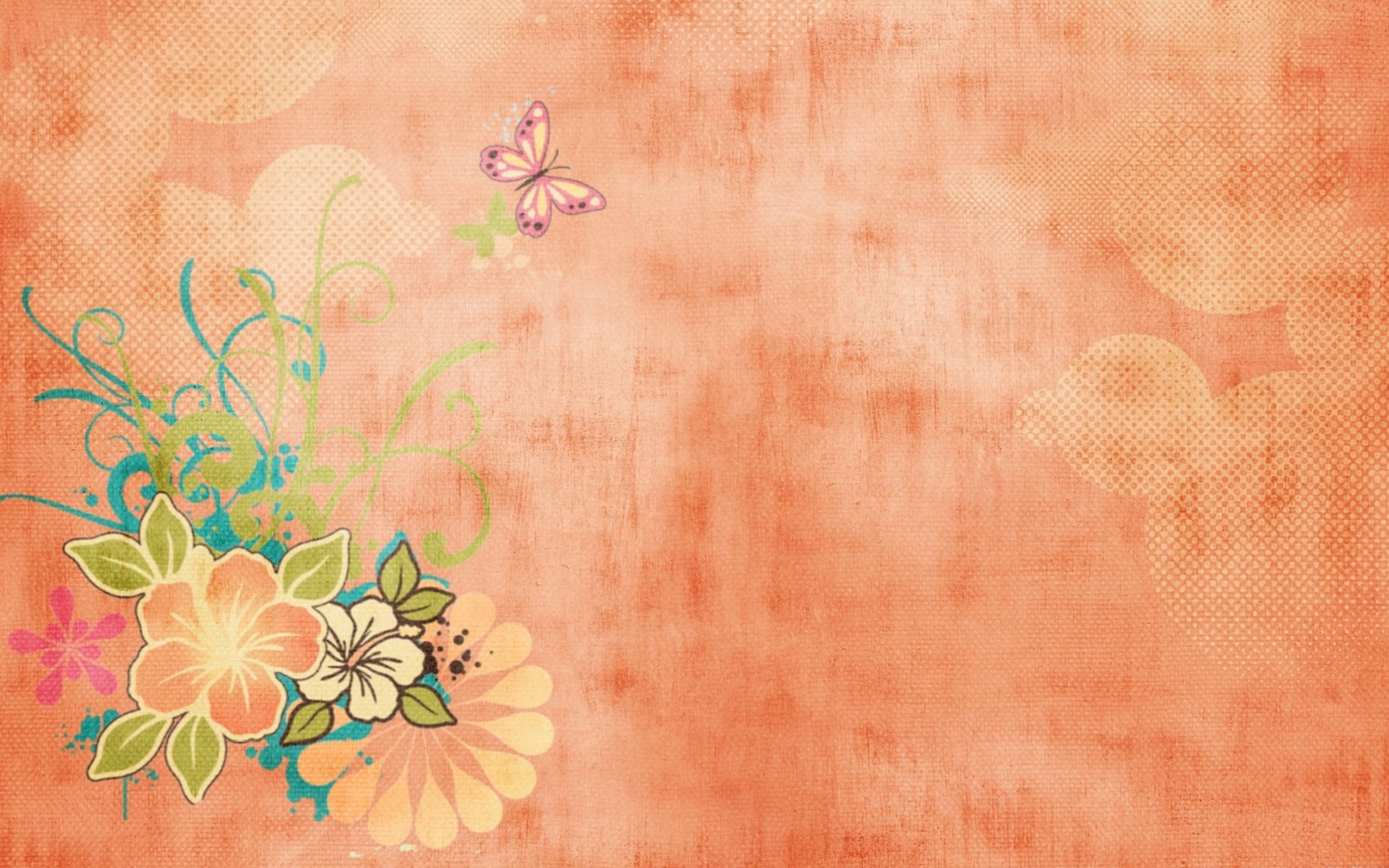 Функции игр
Обучающая – развитие общеучебных умений и навыков, таких как память, внимание, восприятие информации различной модальности; развитие навыков владения иностранным языком.
Развлекательная – создание благоприятной атмосферы на занятиях, превращение урока из скучного мероприятия в развлекательное приключение.
Коммуникативная – объединение коллективов учащихся, установление эмоциональных контактов.
Релаксационная функция – снятие эмоционального напряжения, вызванного нагрузкой на нервную систему при интенсивном обучении.
Психотехническая функция – перестройка психики для усвоения больших объемов информации.
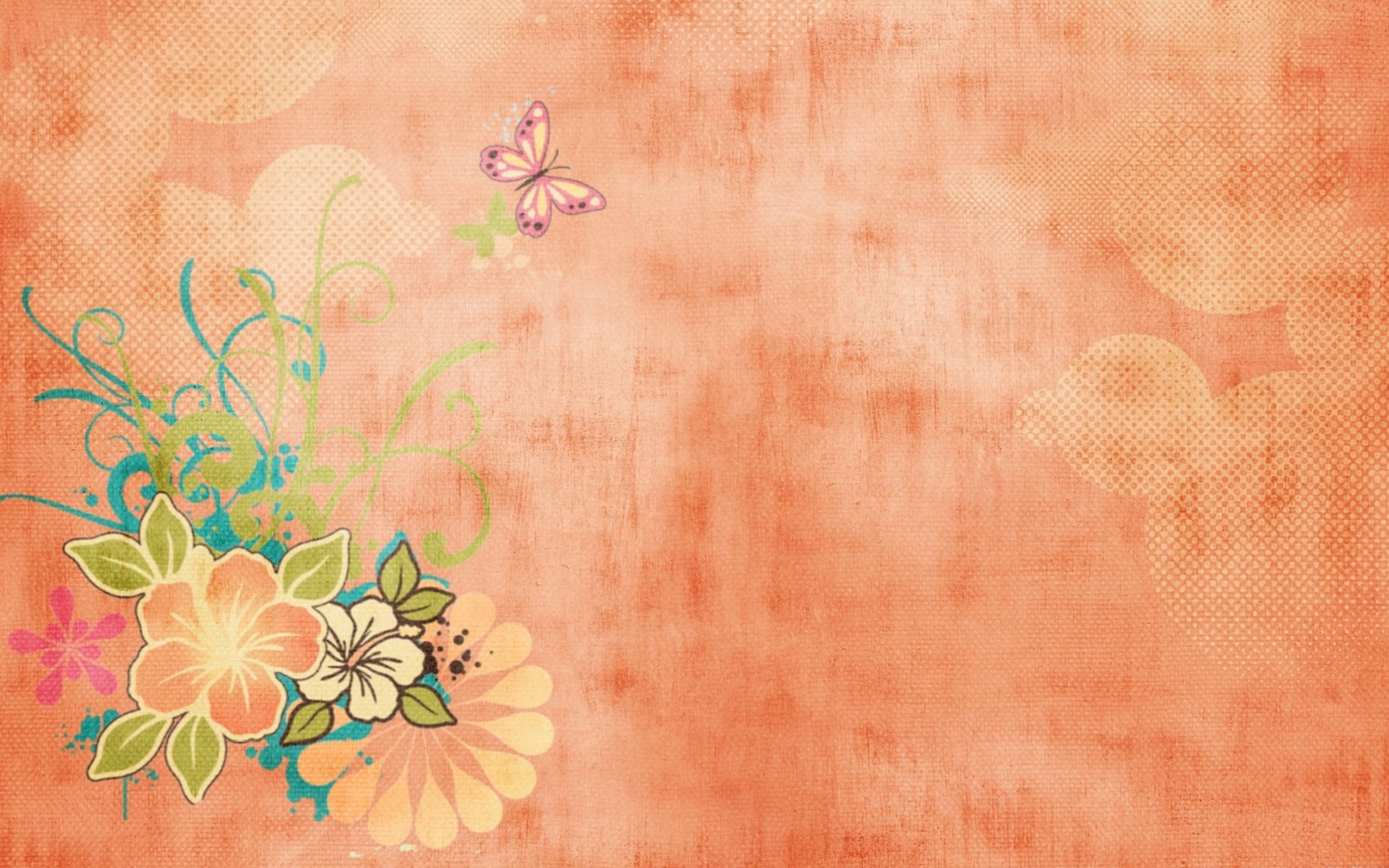 Какие бывают игры?
ЗНАКОМСТВО И РАЗВИТИЕ ОТНОШЕНИЙ («айсбрейкеры»)
ОБОГАЩЕНИЕ И РАЗВИТИЕ СЛОВАРНОГО ЗАПАСА
ПОЛУЧЕНИЕ ИНФОРМАЦИИ
ДИСКУССИОННЫЕ ИГРЫ 
СИМУЛЯЦИИ И РОЛЕВЫЕ ИГРЫ 
РАЗВИТИЕ ТВОРЧЕСКИХ СПОСОБНОСТЕЙ
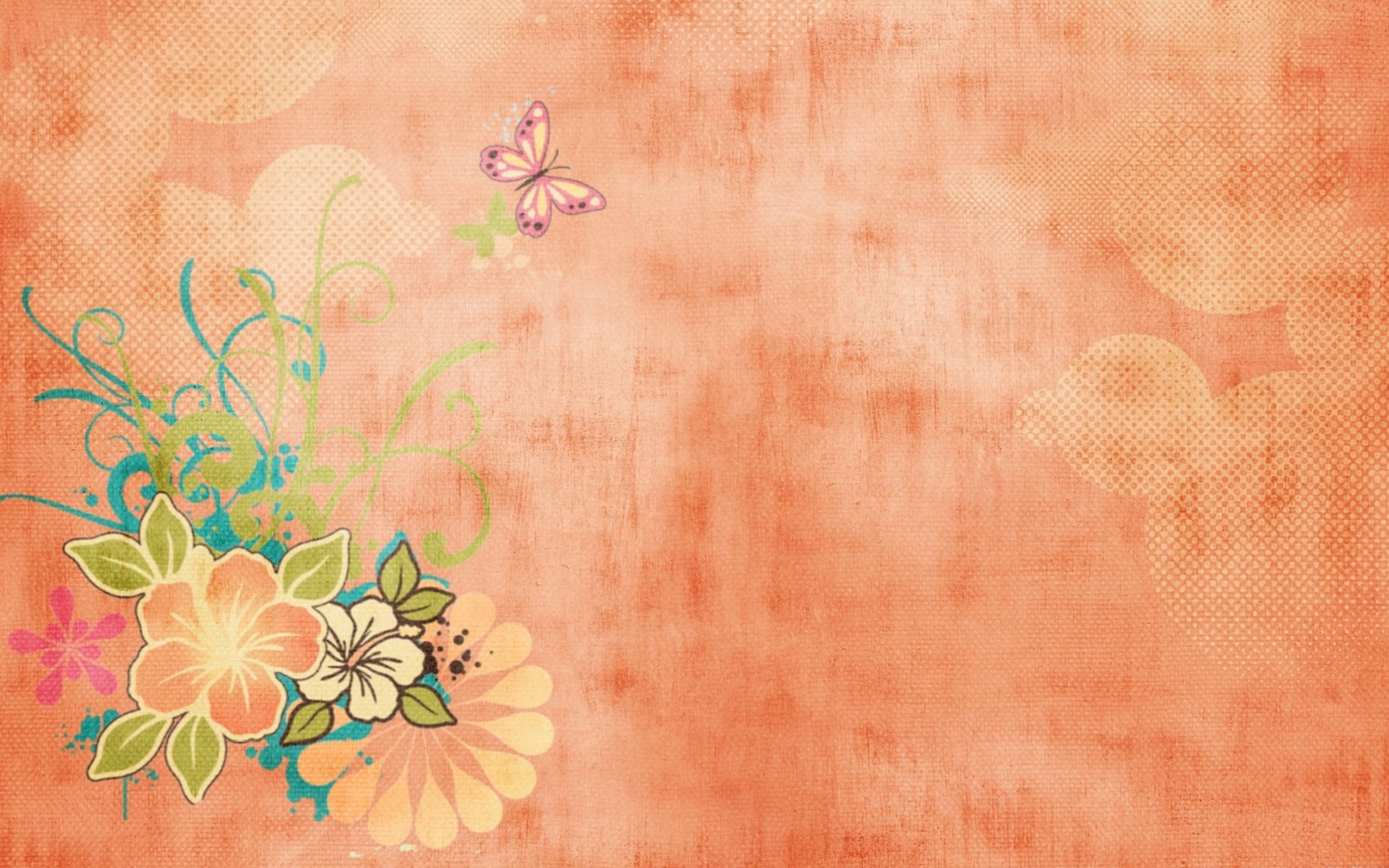 Как разделить участников на пары?
Ужасные/прекрасные парочки
- Пушкин и Дантес
- Том и Джерри
- Лиса и Колобок
- Красавица и Чудовище
- Онегин и Татьяна
- Раскольников и старуха-процентщица
- Наполеон и Кутузов
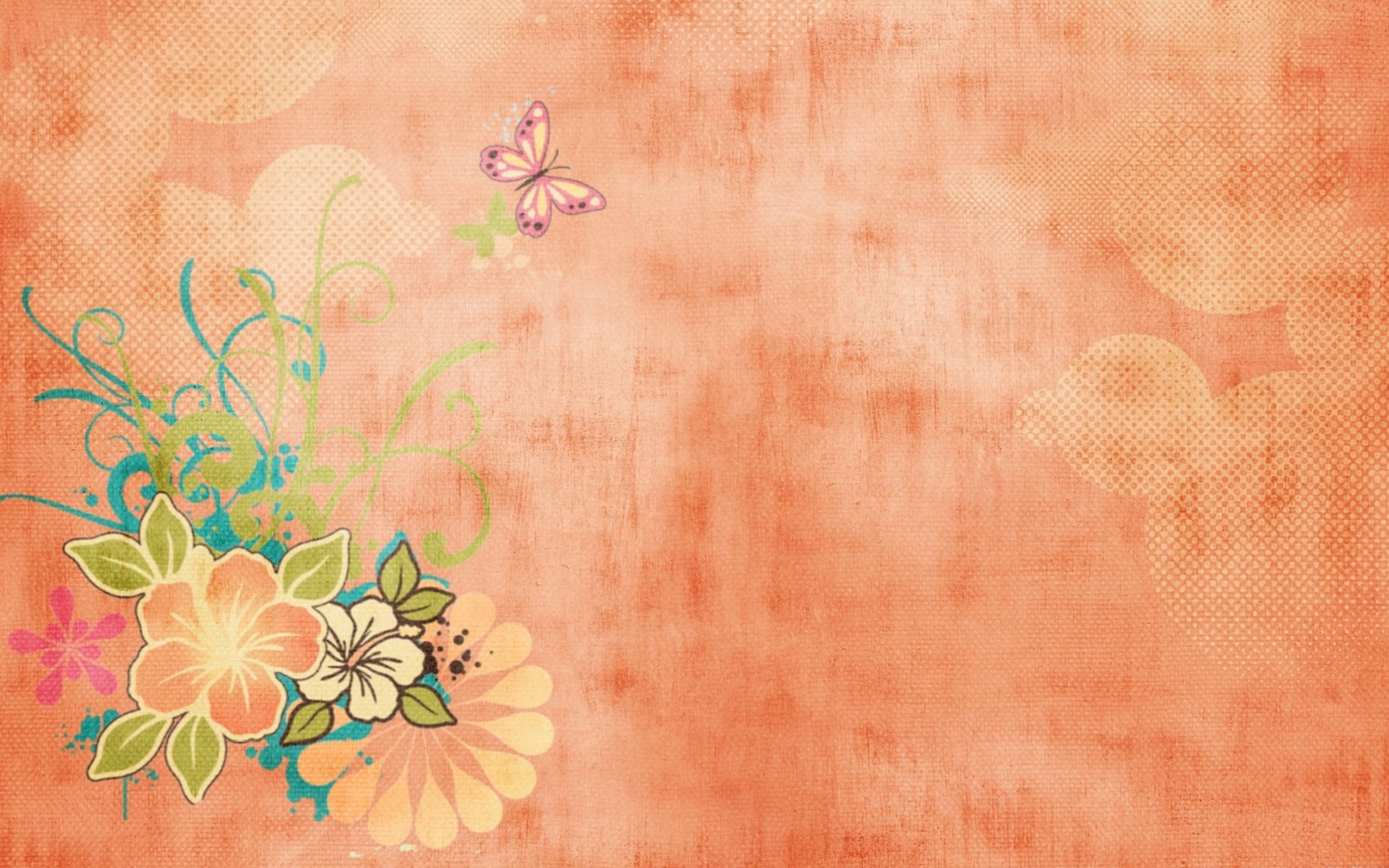 Как разделить участников на пары?
Подбери сравнение
- Быстрый….как молния
- Важный… как павлин
- Здоровый… как бык
- Лёгкий… как пух
- Медленный…как черепаха
- Плоский… как блин
- Упрямый…как осёл
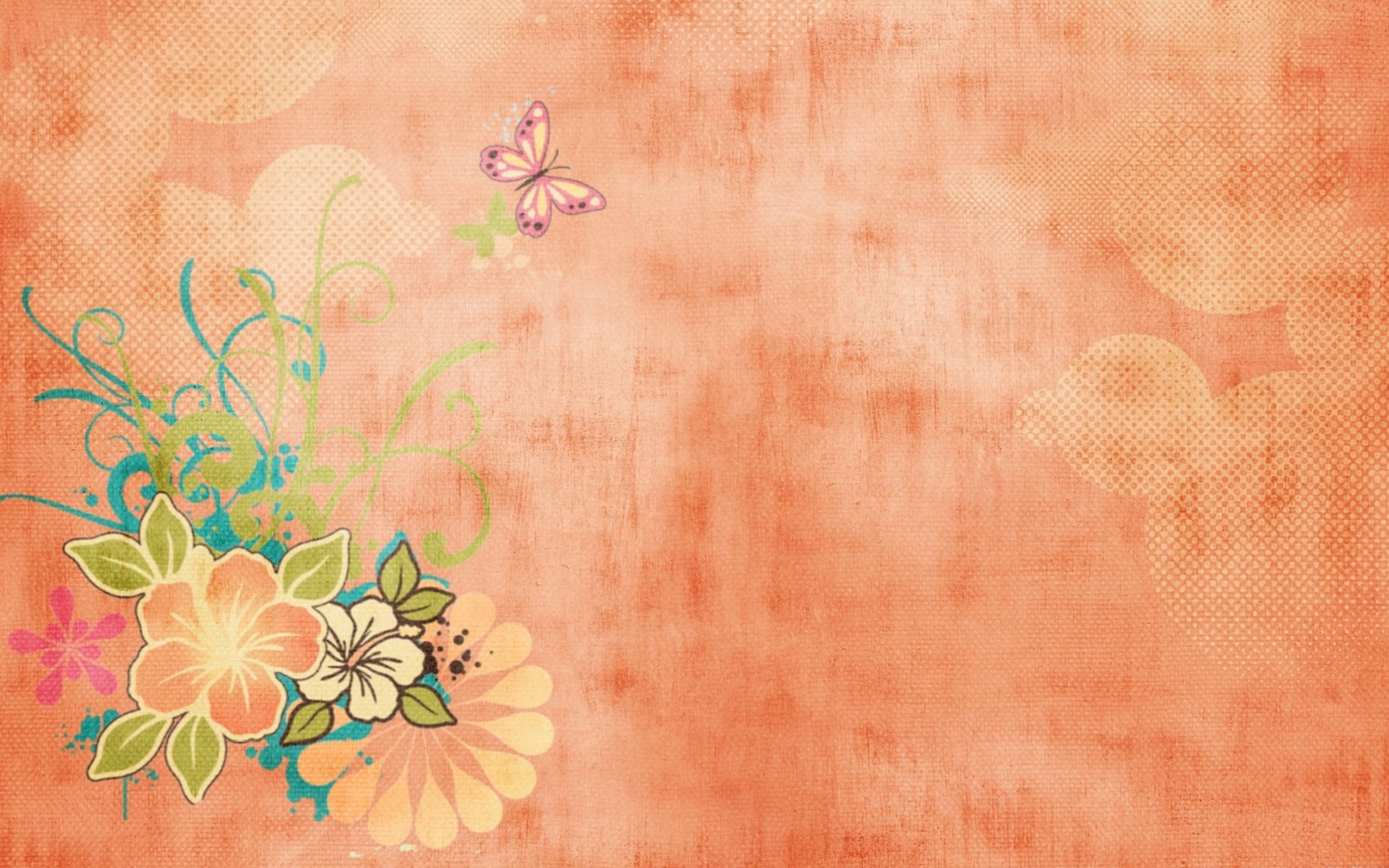 Как разделить участников на пары?
«Загадочные» пары
Можно использовать шуточные загадки:
- «Когда лошадь искупают, какая она бывает?» -Мокрая;
- «По чему цыплёнок перебежал дорогу?» - По асфальту;
«Что тяжелее килограмм пуха или килограмм железа» и т.п.

Также могут быть парные карточки: страны и их столицы, слова-антонимы, страны и их национальные блюда и т.д.
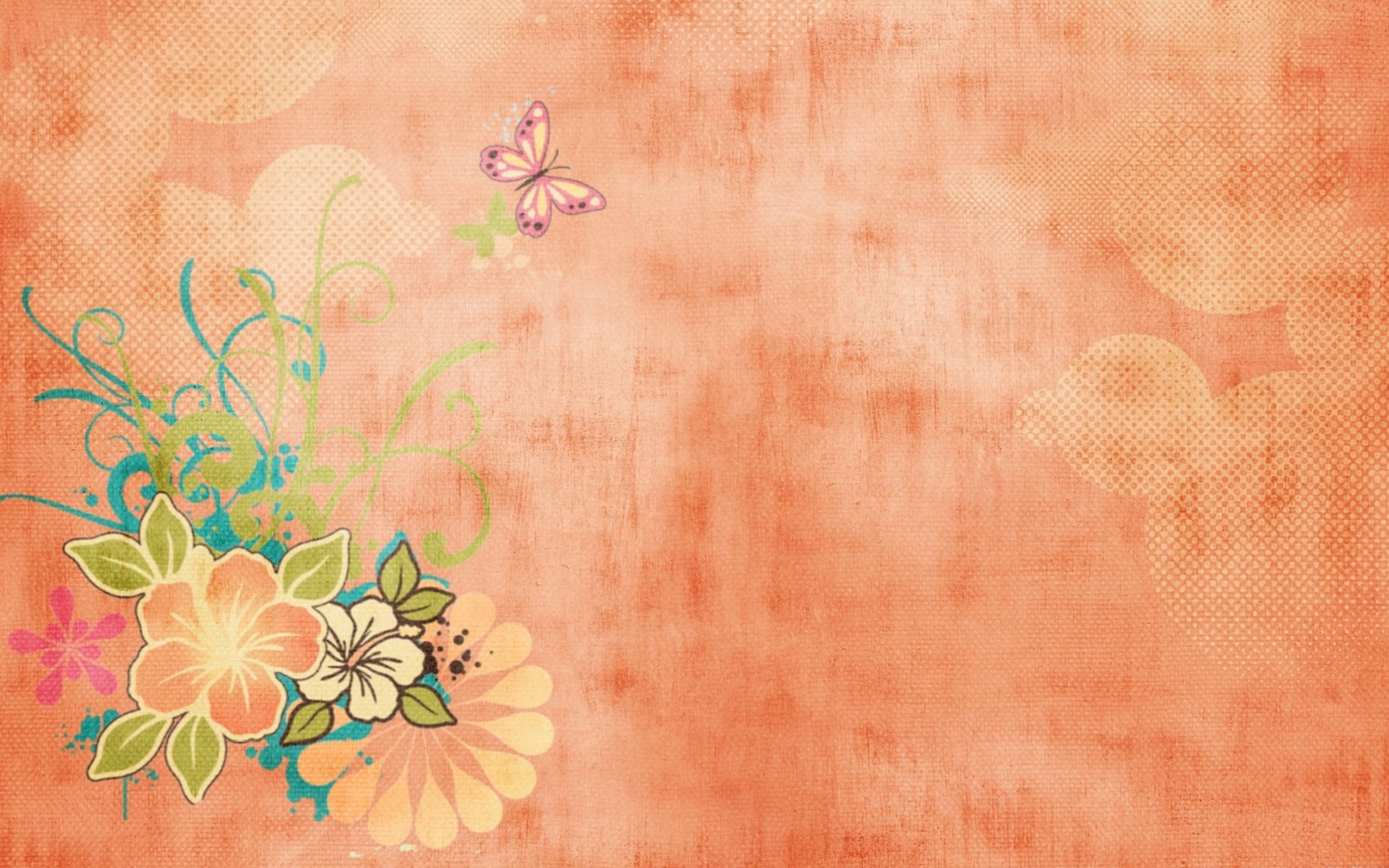 Как разделить участников на МИНИ-ГРУППЫ ?
Напишите слова, состоящие из нужного количества букв (по числу учащихся в группе), разрежьте их по буквам и раздайте буквы учащимся. Группы образуются, когда учащиеся составляют слова из отдельных букв, например: мышь, слон, лось, коза.
 До начала занятия прикрепите к нижней части каждого сидения листок бумаги. Листочки могут быть разного цвета, разной формы, с разными картинками. В состав группы войдут учащиеся, которым достались одинаковые карточки.
 Попросите учащихся рассчитаться по номерам, например, от 1 до 5; потом все «единицы» собираются в одну группу, все «двойки» в другую и т.д.
 По месту любимого отдыха: горы, море, лес / по любимой национальной кухне / по любимому цвету и пр. (количество участников в каждой группе может оказаться неравным)
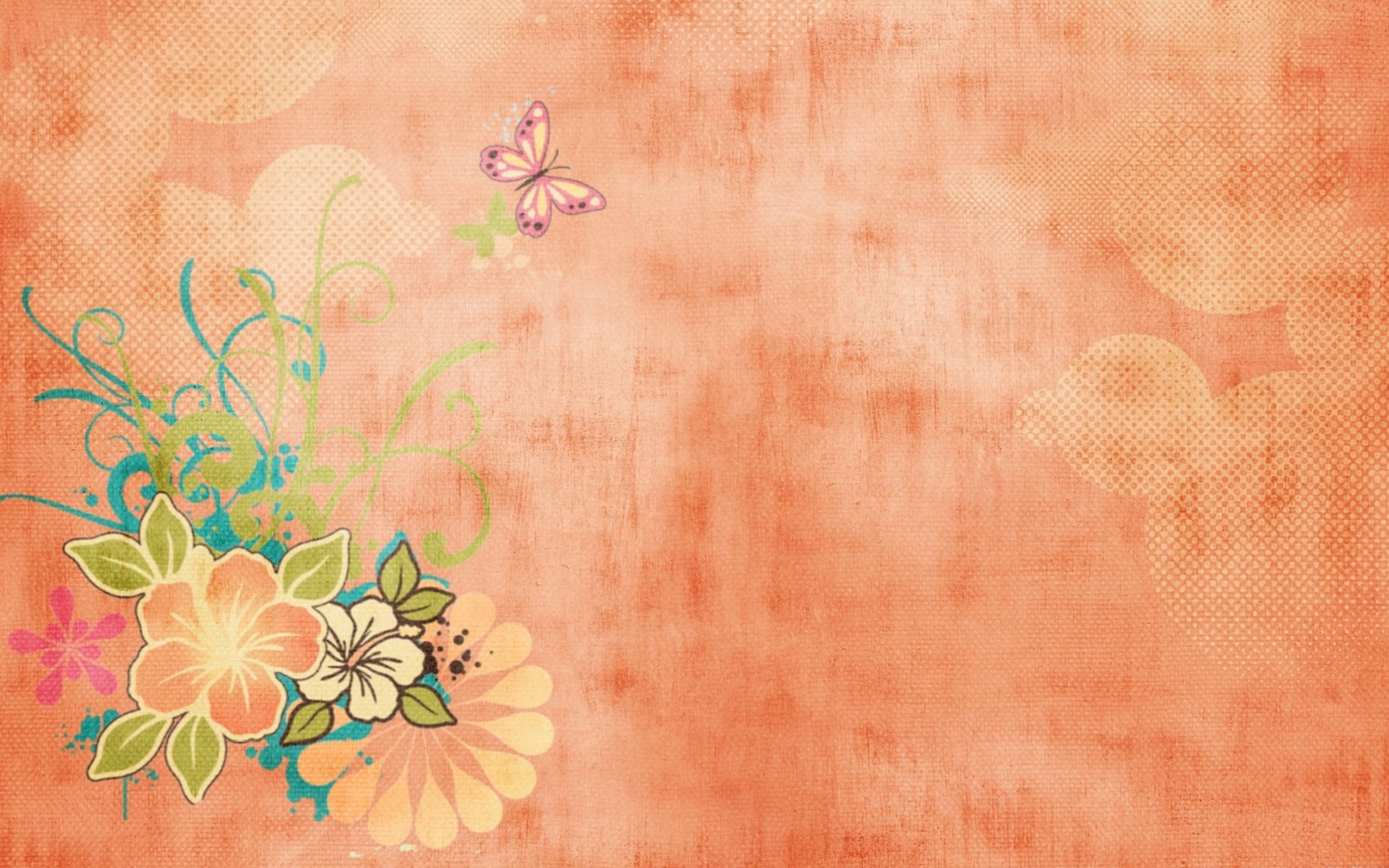 О чём бы нам поговорить?
Рекомендуемый уровень: А1-А2.Предложенные задания являются моделью, по которой можно организовать повторение важной для учебного процесса лексики и устойчивых выражений.
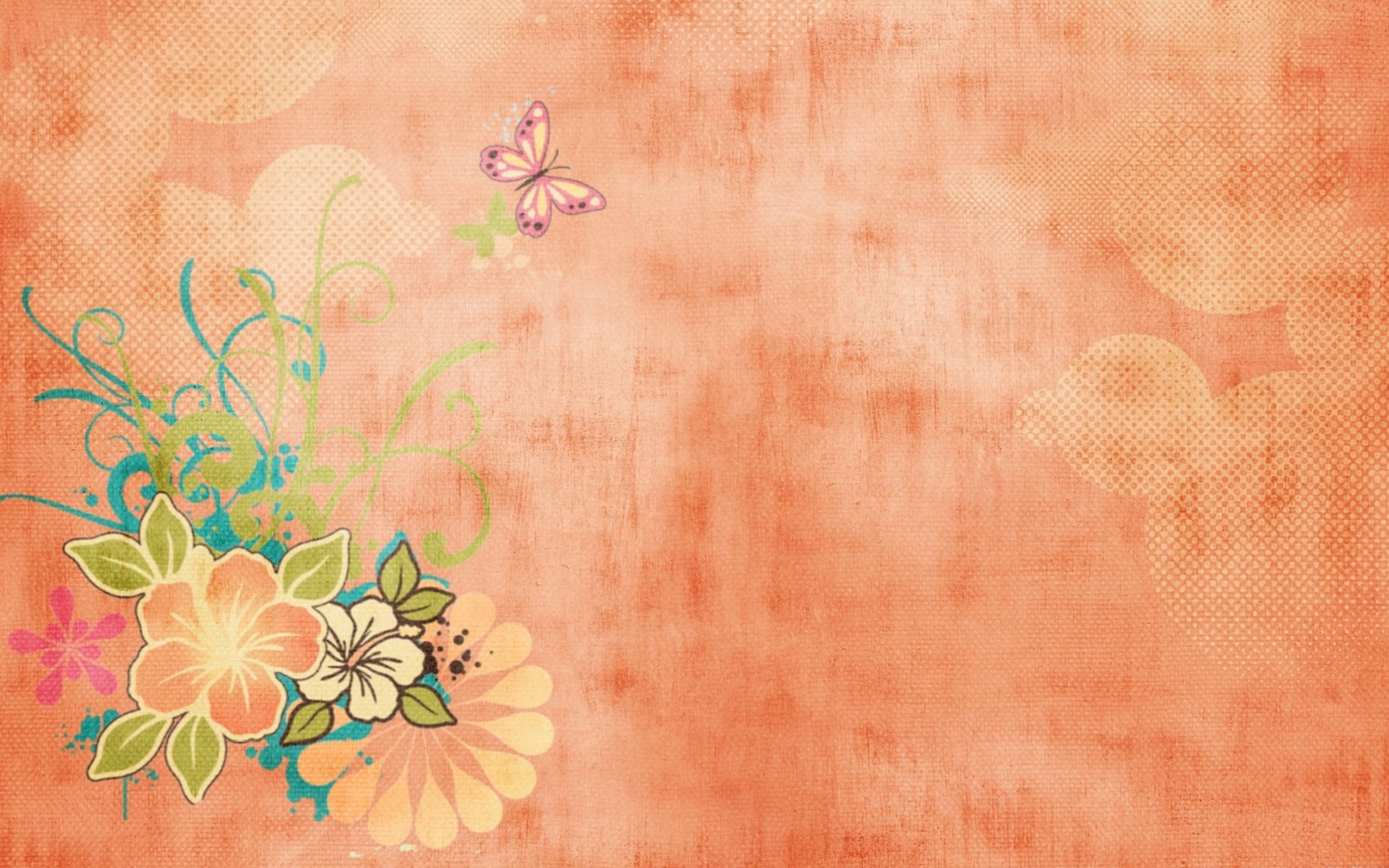 О чём бы нам поговорить?
Вариант 1
Напишите на доске комбинацию цифр и скажите участникам, что это очень важные для вас цифры. Объясните, чем они важны для вас (это номер телефона; дата, когда случилось что-то прекрасное/ужасное; количество человек в вашей семье и т.д.).
Разделите группу на пары. Предложите студентам рассказать друг другу о цифрах, которые для них важны.
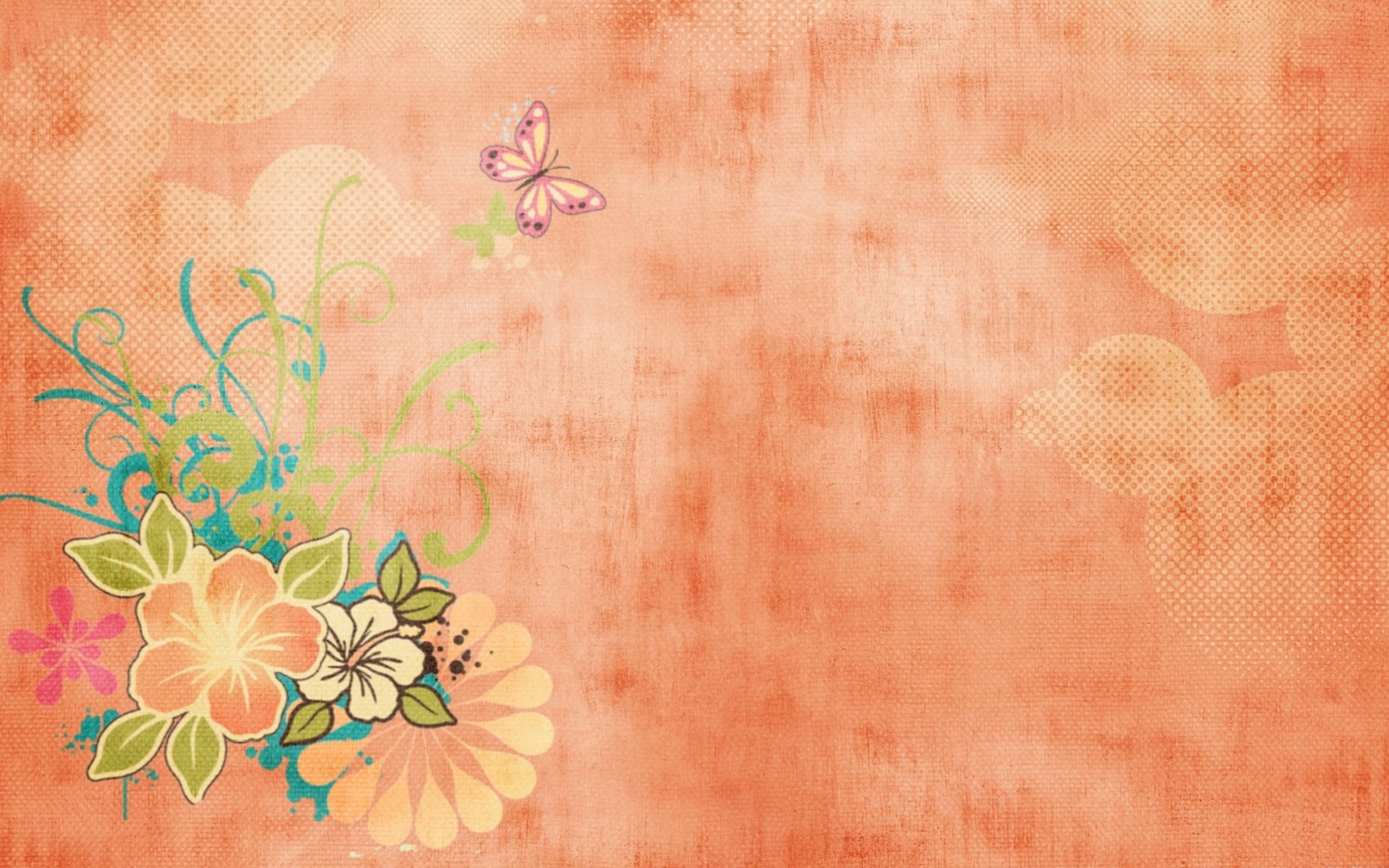 О чём бы нам поговорить?
Вариант 2
Предложите студентам назвать все цвета, которые они помнят. Запишите на доске прилагательные.
Попросите студентов выбрать один из цветов и записать на бумаге свои ассоциации с этим цветом.
 Разделите группу на пары. Предложите студентам рассказать друг другу о своих ассоциациях.
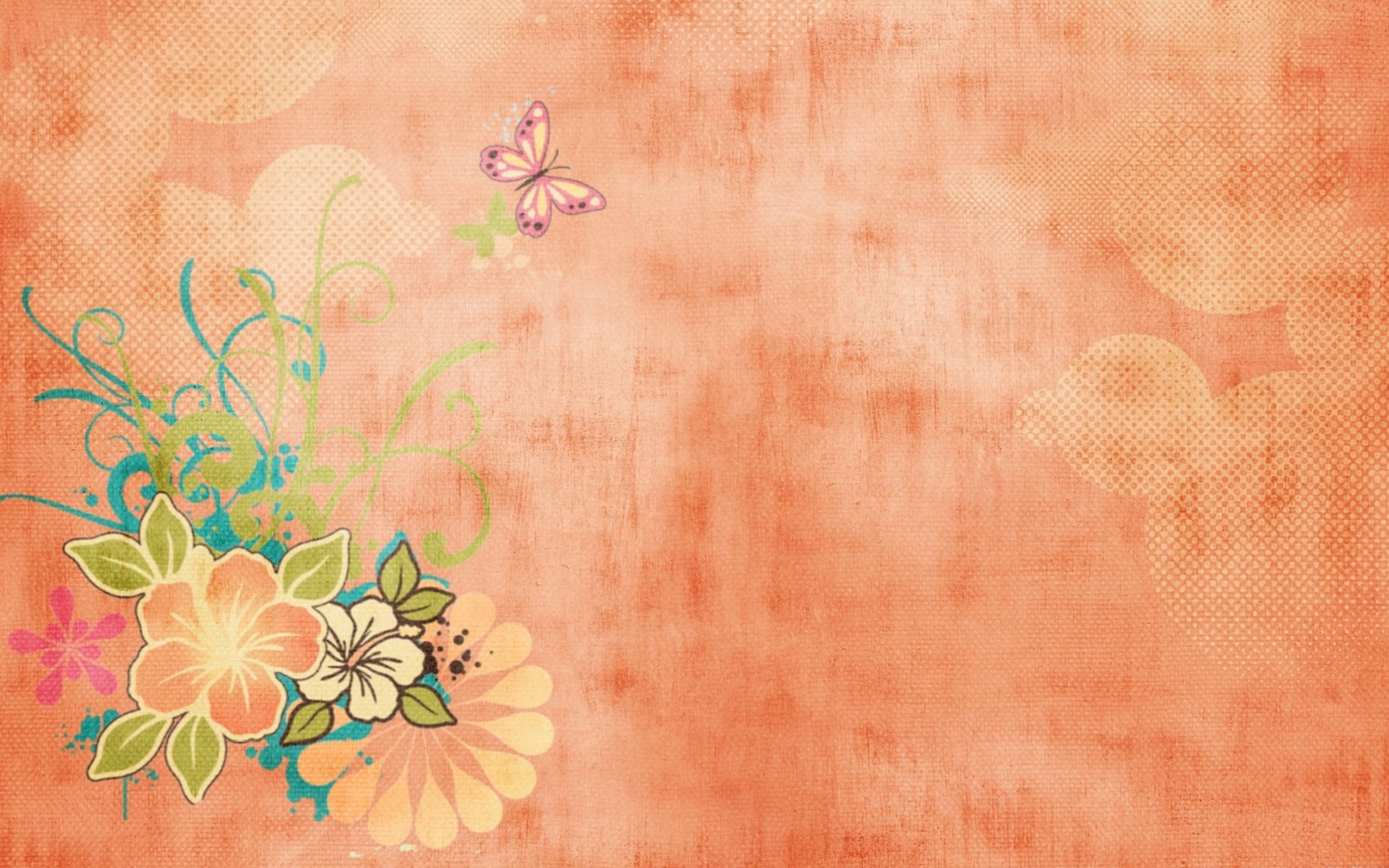 О чём бы нам поговорить?
Вариант 3
Напишите на доске названия тем, которые вы хотели бы повторить («Спорт», «Семья», «Дом» и т.д.).
Разделите группу на пары. В течение 3 минут первый студент в каждой паре задаёт второму любые вопросы по одной из указанных тем, а второй должен самым полным образом отвечать на эти вопросы. Через 3 минуты роли меняются, и второй студент в течение 3 минут задаёт первому вопросы по другой теме.
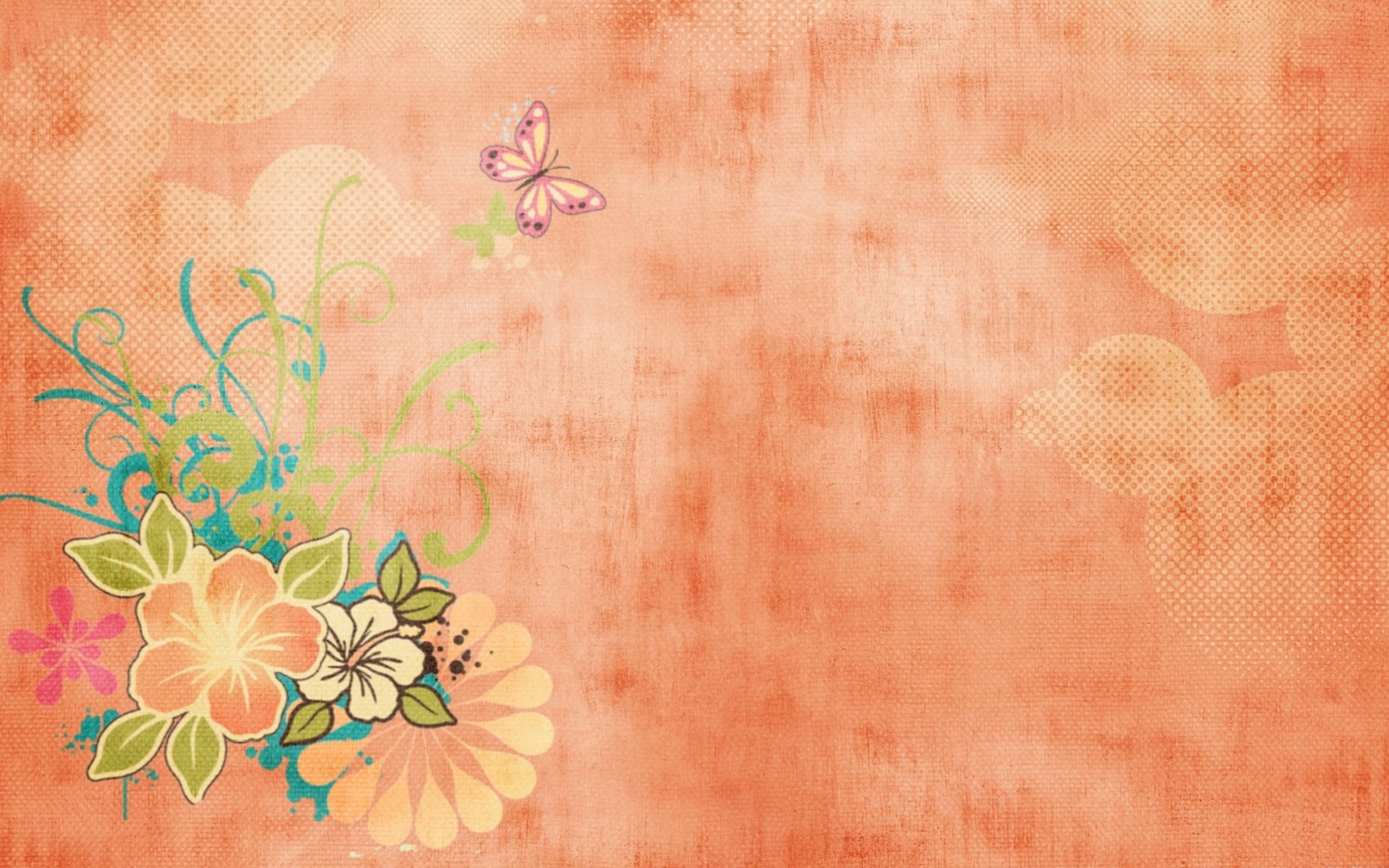 Организация игры
Ведущий должен обладать качествами лидера
Соревнование команд
Поощрение победителей. 
Не забывать о малоуспевающих». 
Творческую нотку оценивать отдельно
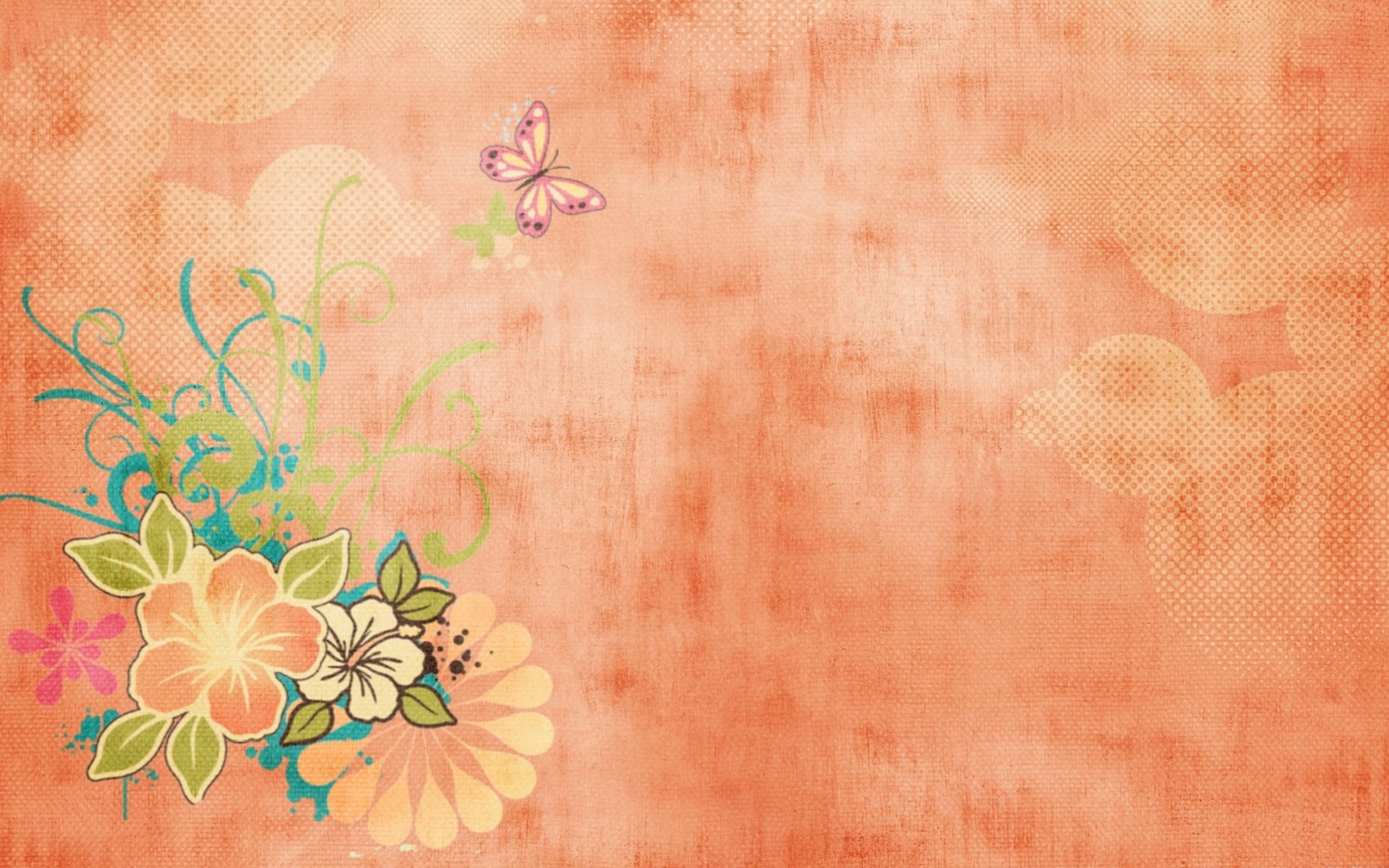 Важные условия успешной организации игры на уроке
Следует продумать, отвечает ли игра цели данной теме занятия.
Игра должна служить для закрепления и повторения учебного материала. Не рекомендуется использовать игру для изучения нового материала, т.к. учащиеся будут делать много ошибок.
Игра должна вызывать желание играть, носить добровольный спонтанный характер.
Правила игры нужно формулировать чётко и ясно.
Полезна прежде всего та игра, в которую может играть большее количество учащихся.
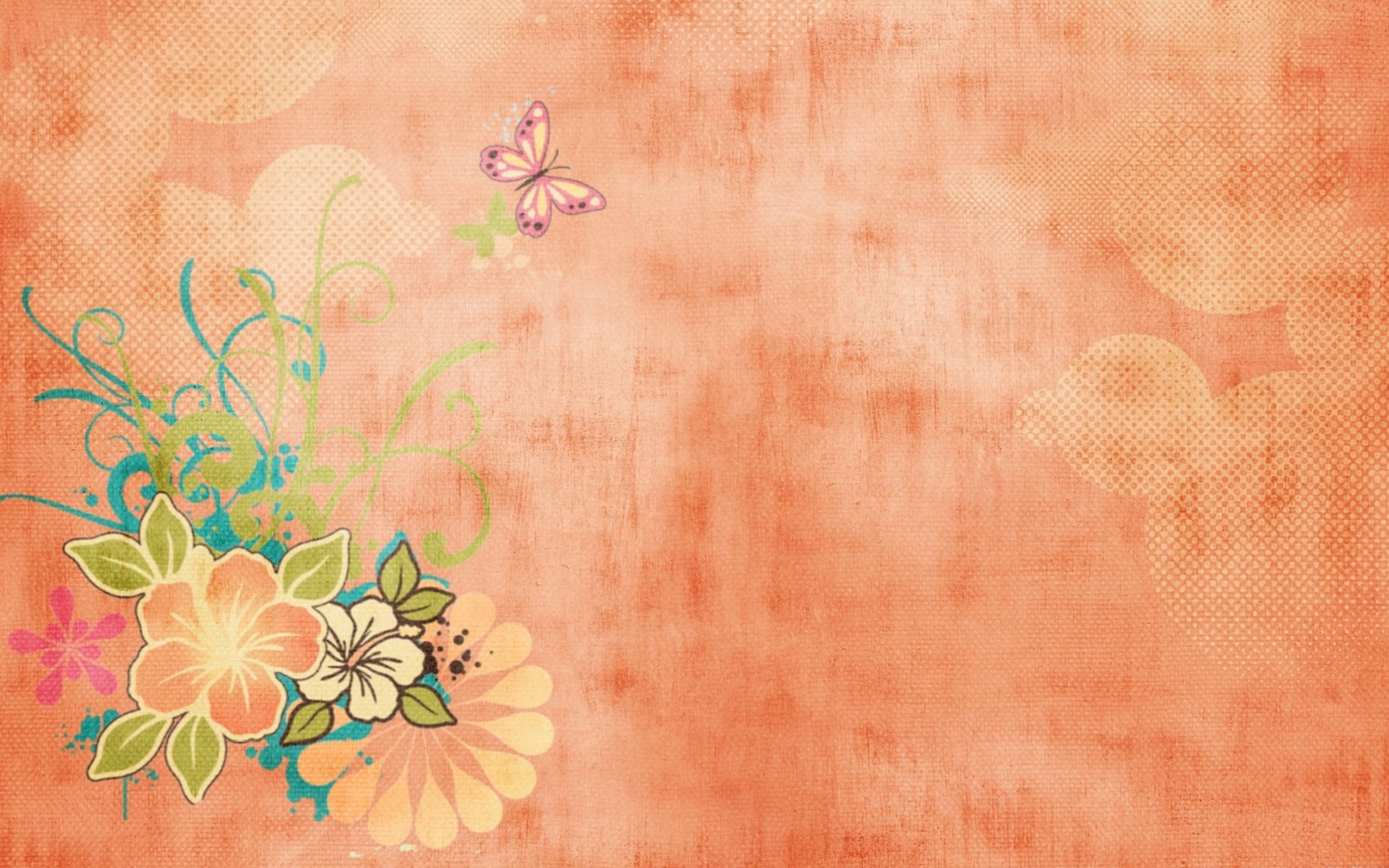 Важные условия успешной организации игры на уроке
Роль преподавателя. Преподаватель должен готовить языковую игру, следить за точным соблюдением правил, но в самую игру он без необходимости не вмешивается.
Результаты игры можно записывать. Активность учащихся повышается, если результаты записаны на доске,чтобы все могли следить за ними.
Игра создаёт в аудитории радостную атмосферу, но никогда не стоит играть слишком долго, до усталости учащихся
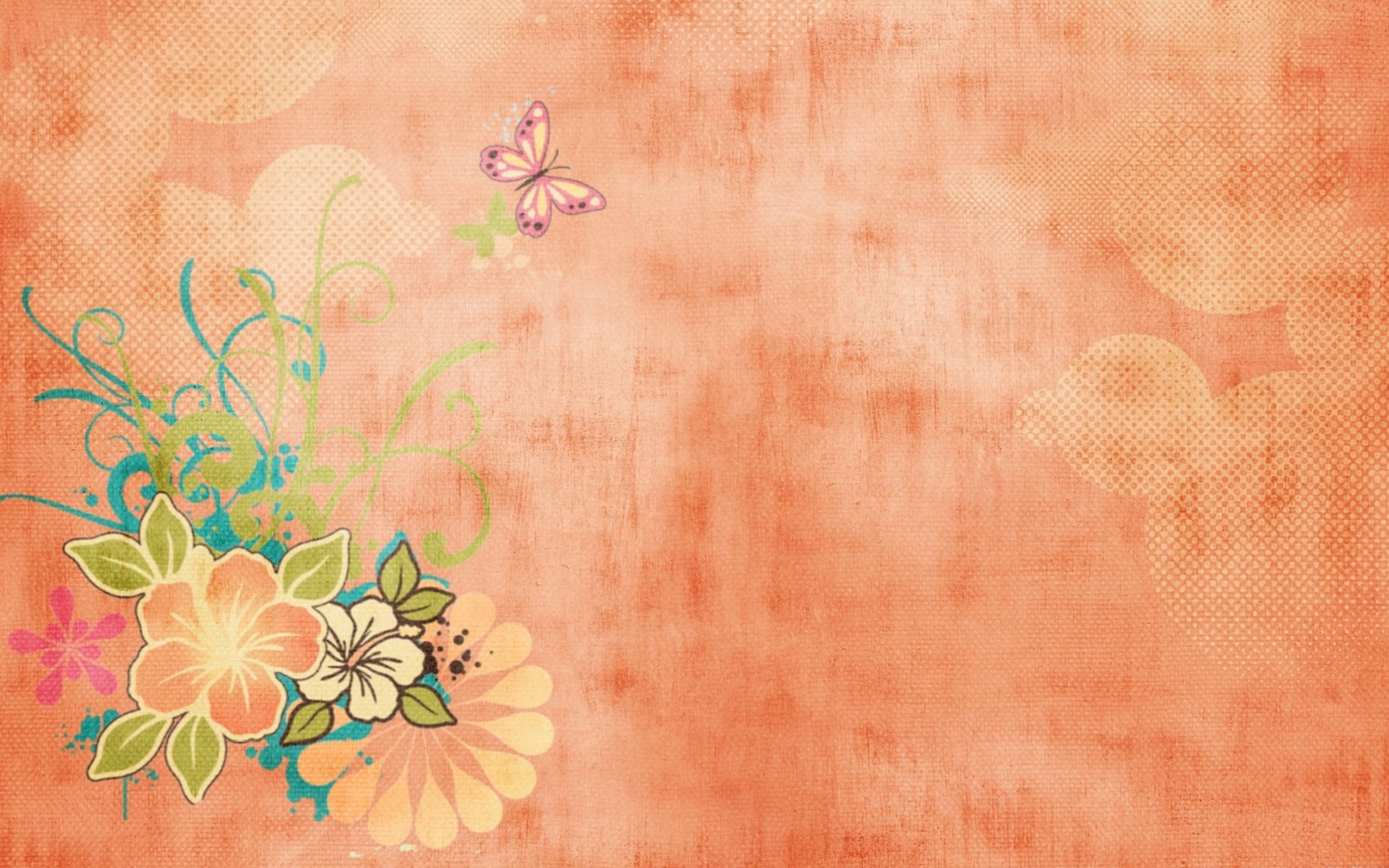 Важные условия успешной организации игры на уроке
Игру не следует проводить в самом начале урока. Её место в середине или в конце урока.
Качественная языковая игра обладает следующими признаками:- не требует большой предварительной подготовки;- легко играется и имеет определенный интеллектуальный импульм и активацию; - на занятии не занимает много времени, развлекает, но не ослабляет дисциплины;- не требует специального времени для контроля ответов.
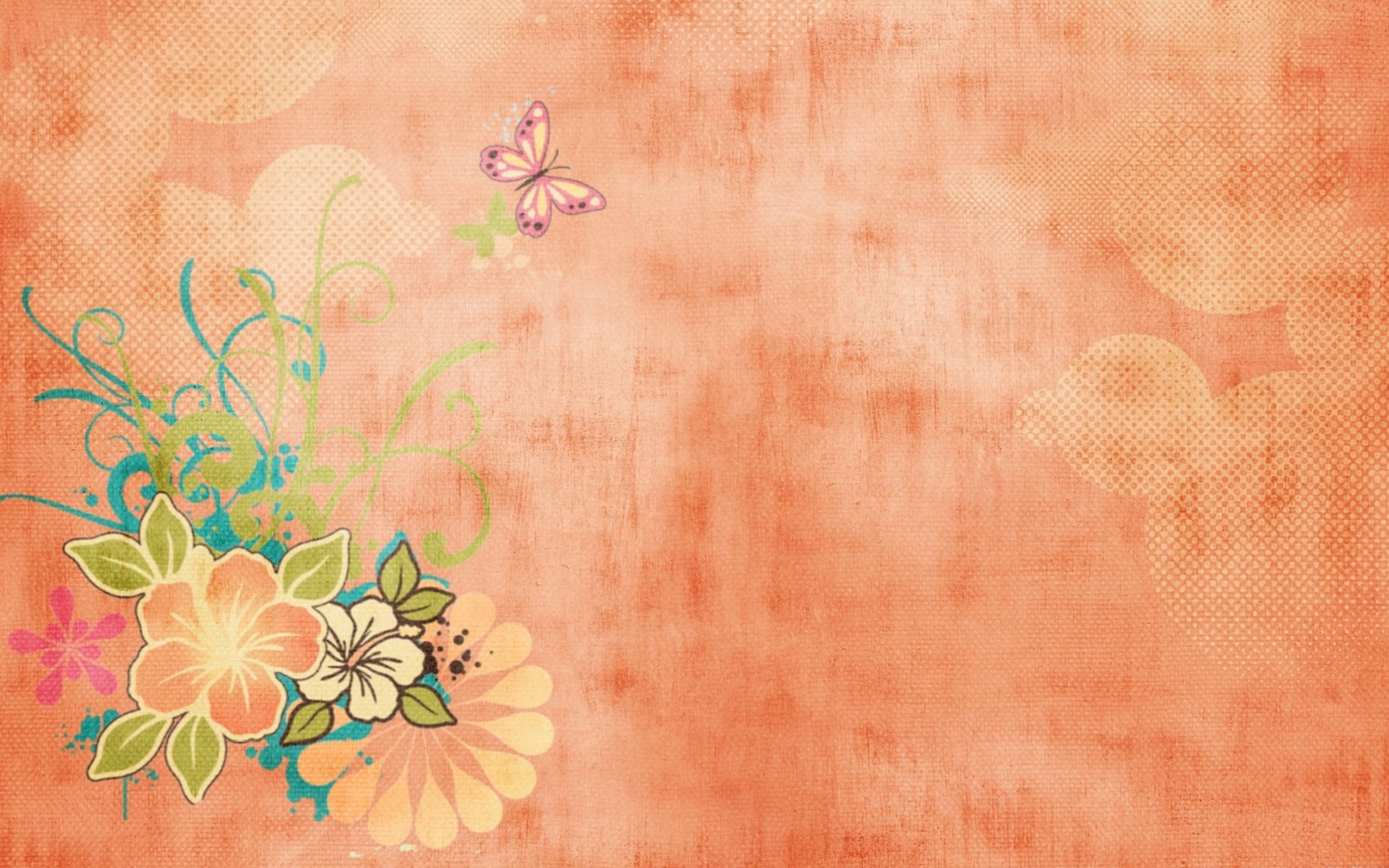 Как сделана хорошая игра?
Движима силой мыслиНужно поставить задачу таким образом, чтобы побудить учащихся к размышлению, к совместному решению проблемы с использованием грамотной русской речи.
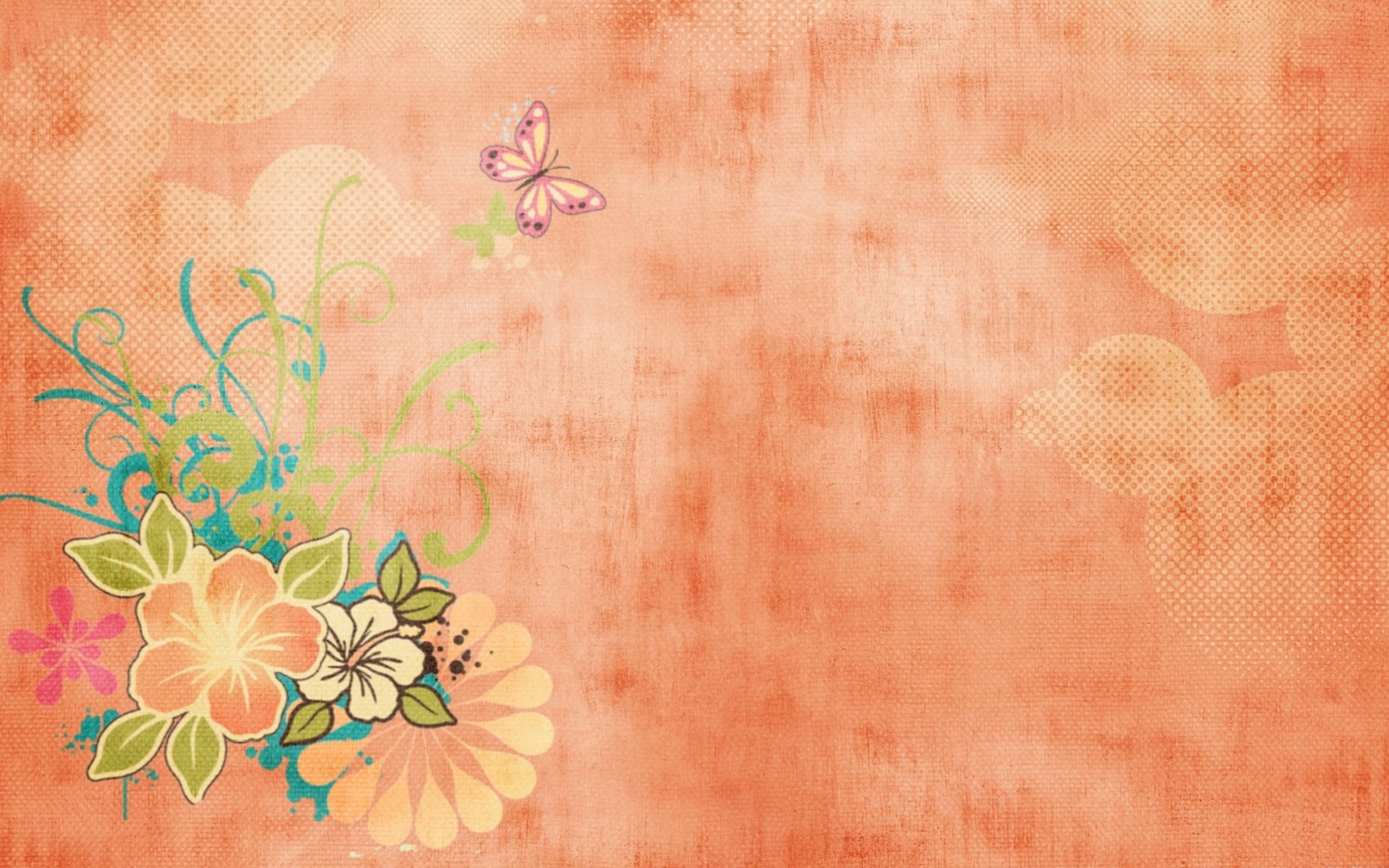 Как сделана хорошая игра?
Нацелена на результатНе стоит ограничиваться лишь решением задачи в ходе игры. Результат игры можно оформить в виде рекламы, плаката, слайд-шоу. Подобная форма презентации сделает очевидными достижения группы, зримо обозначит завершение работы группы, а также будет способствовать установлению обратной связи между учащимися и преподавателем.
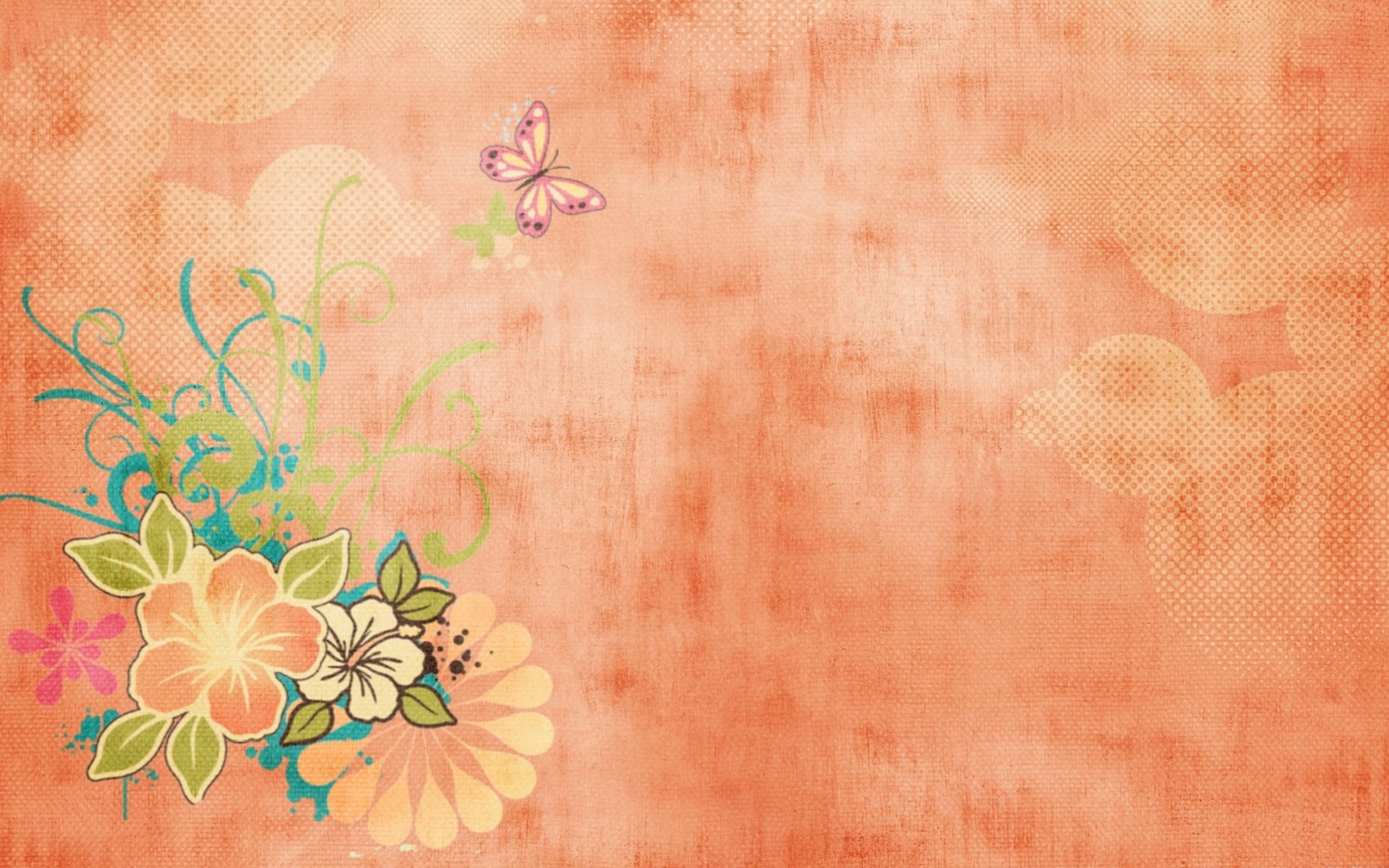 Как сделана хорошая игра?
Проста для участников Если игра слишком сложна, вы впустую потратите время на многословные объяснения и только вызовите у учащихся скуку.
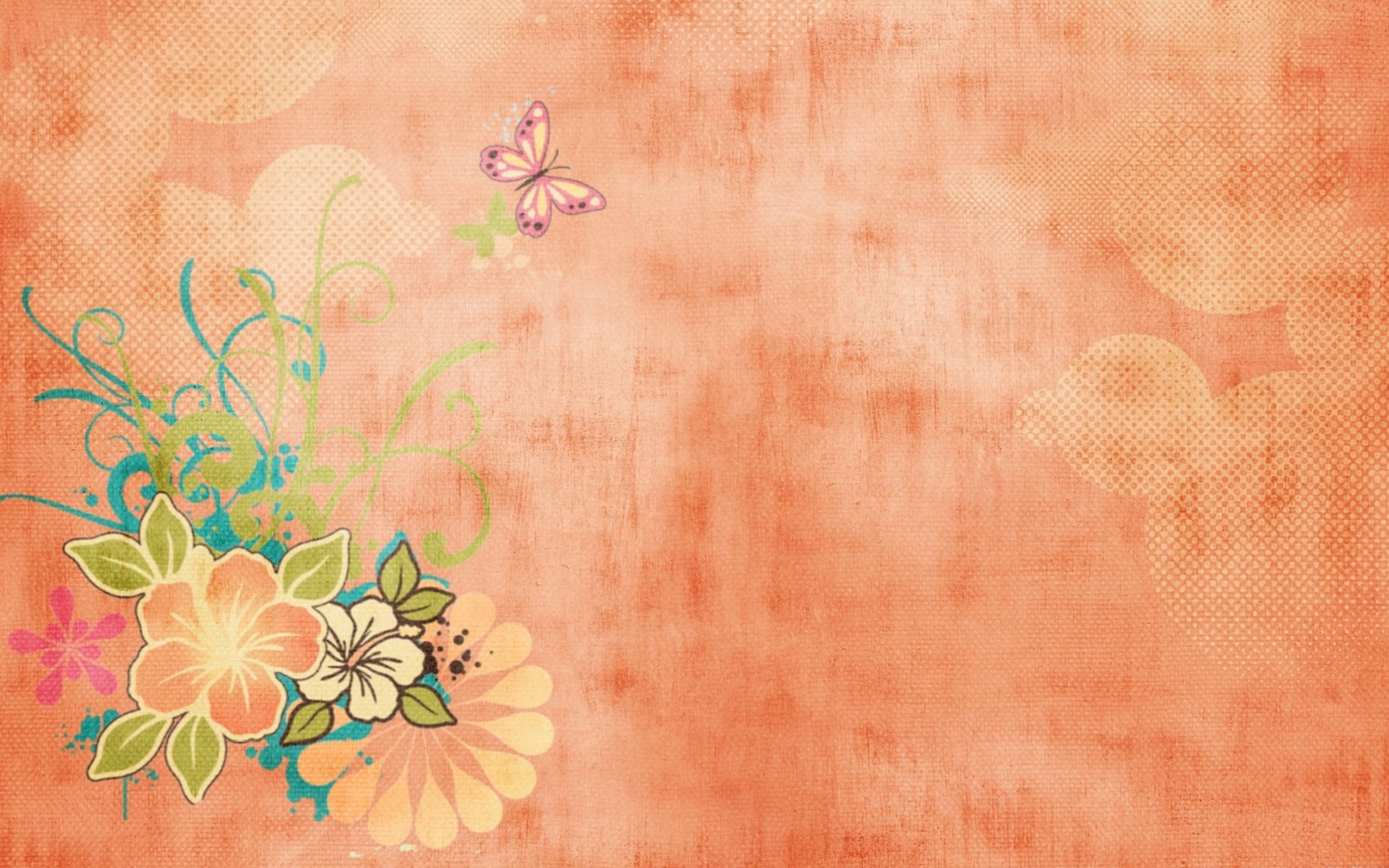 Как сделана хорошая игра?
Проста для преподавателя (при подготовке)В противном случае ваши моральные и материальные затраты будут несоизмеримы с успехом игры, что вызовет  у вас раздражение, и вас посетит ощущение обманутых ожиданий.
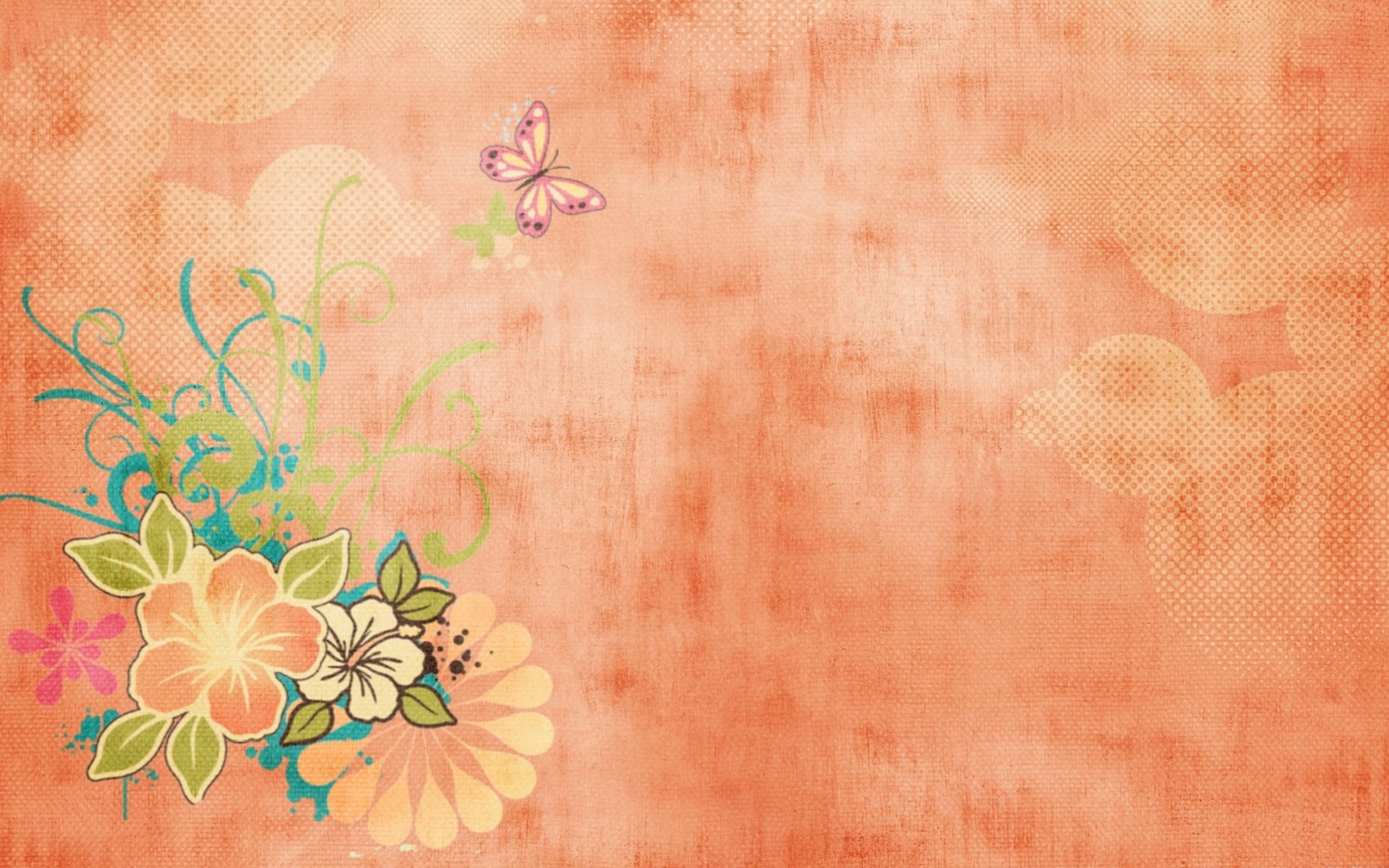 Как сделана хорошая игра?
Предполагает взаимодействие
Творческие возможности группы всегда больше, чем способности одного человека.  Задача преподавателя – освободить эту творческую энергию, чтобы каждый участник группы почувствовал результат  совместного творчества. Именно поэтому лучше использовать игры, которые не предполагают наличия «правильного» ответа.
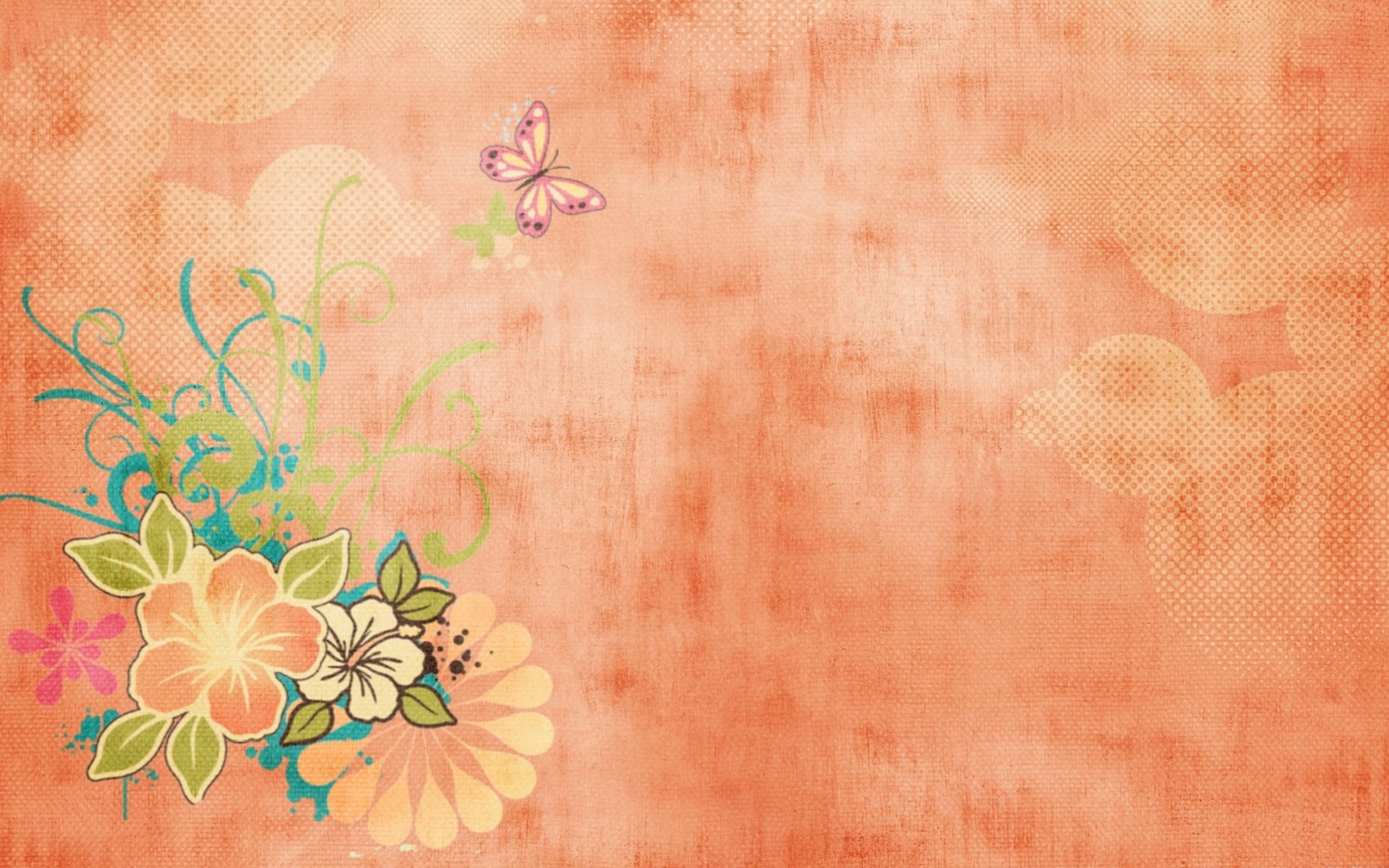 Как сделана хорошая игра?
Возбуждает заинтересованность
  Необходимо найти баланс: задача игры должна быть достаточно трудной, чтобы не быть сразу понятной учащимся, но достаточно лёгкой, чтобы они могли быстро найти путь к её решению.
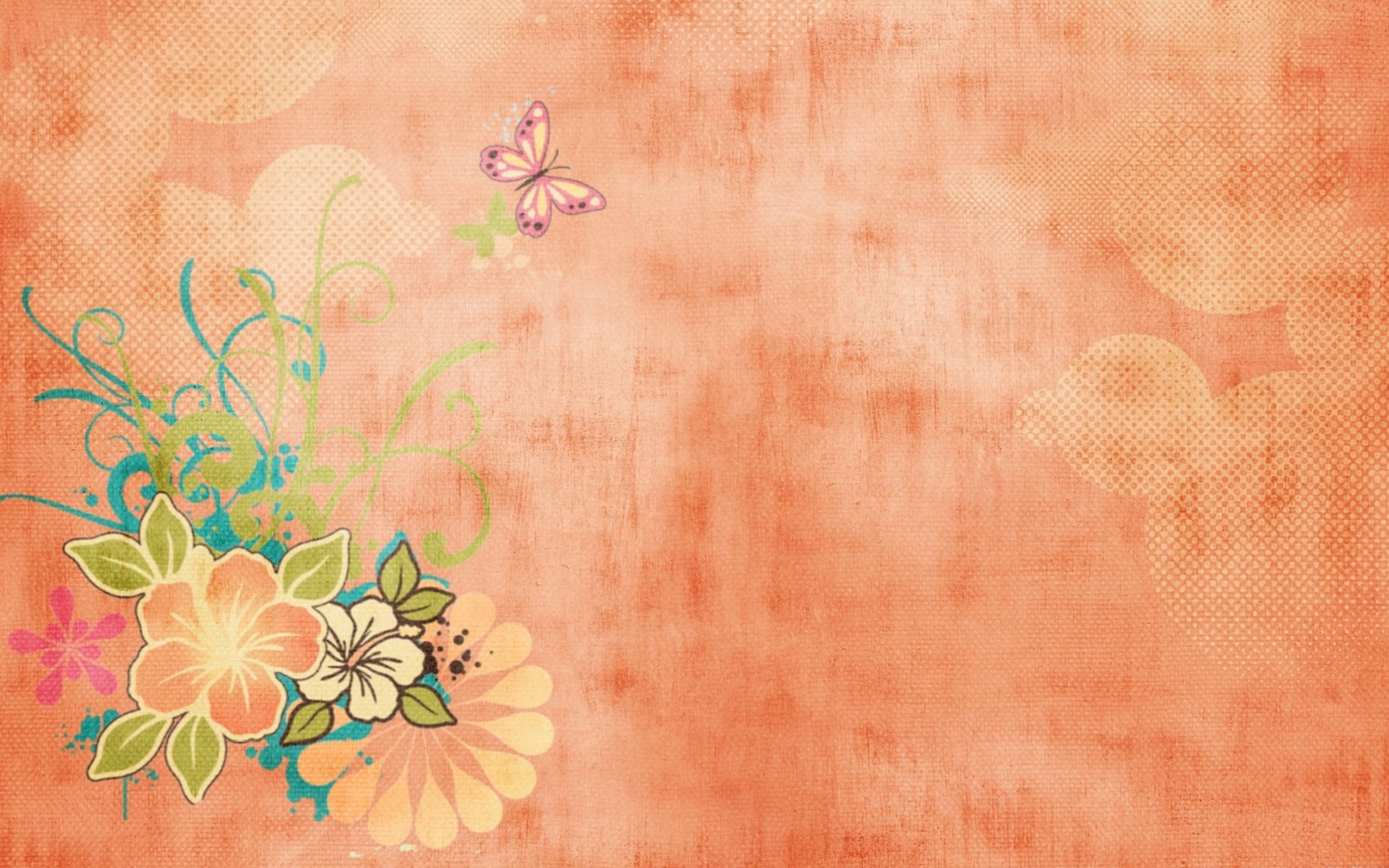 Как сделана хорошая игра?
Использование материальных объектов
Использование картин, графических таблиц, рисунков, необычных предметов может привлечь внимание учащихся и натолкнуть на новые идеи.
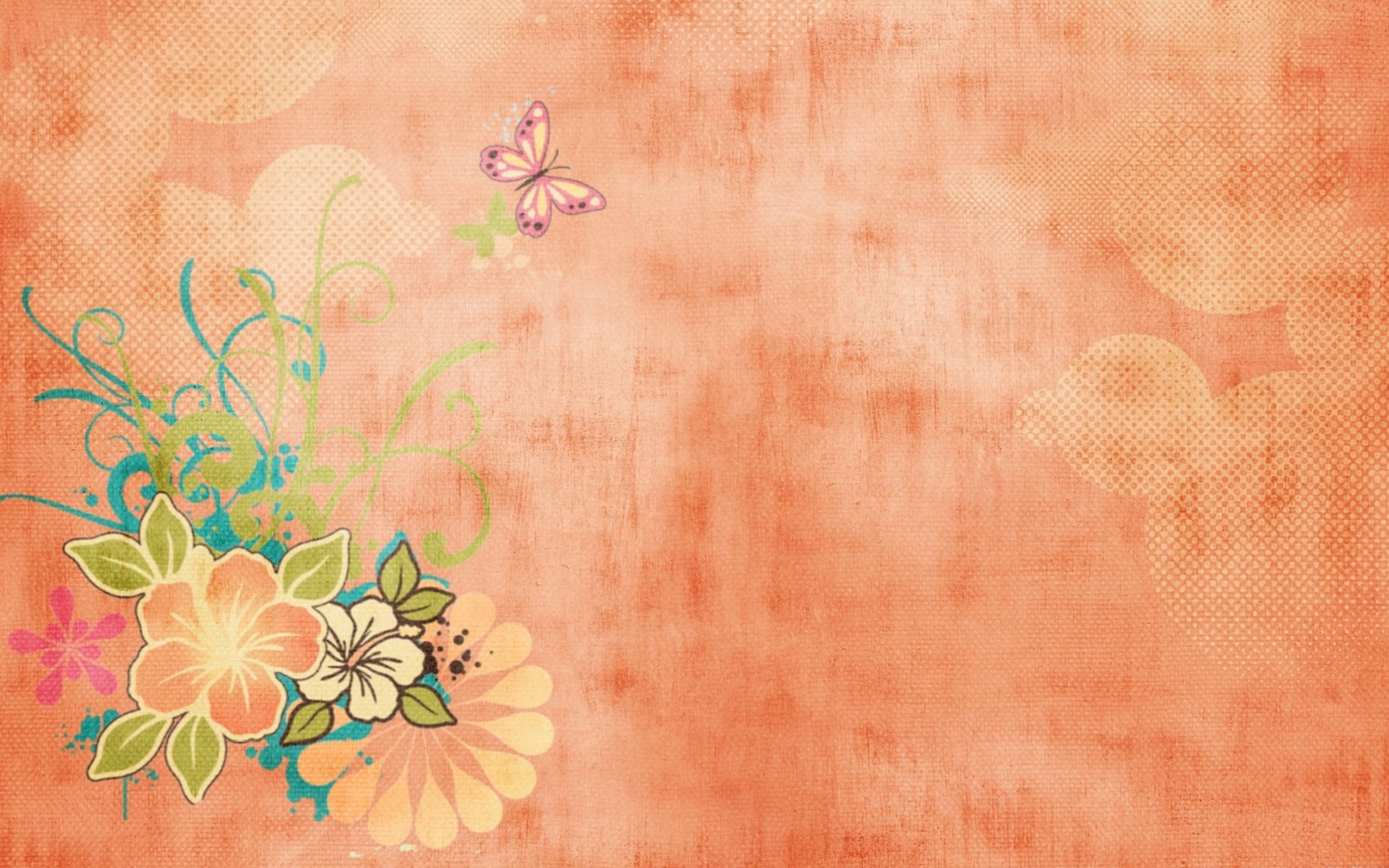 Как сделана хорошая игра?
Введение строгого ограничения времени обсуждения может быть хорошим стимулом для активной работы группы, хотя иногда лимит времени парализует участников.
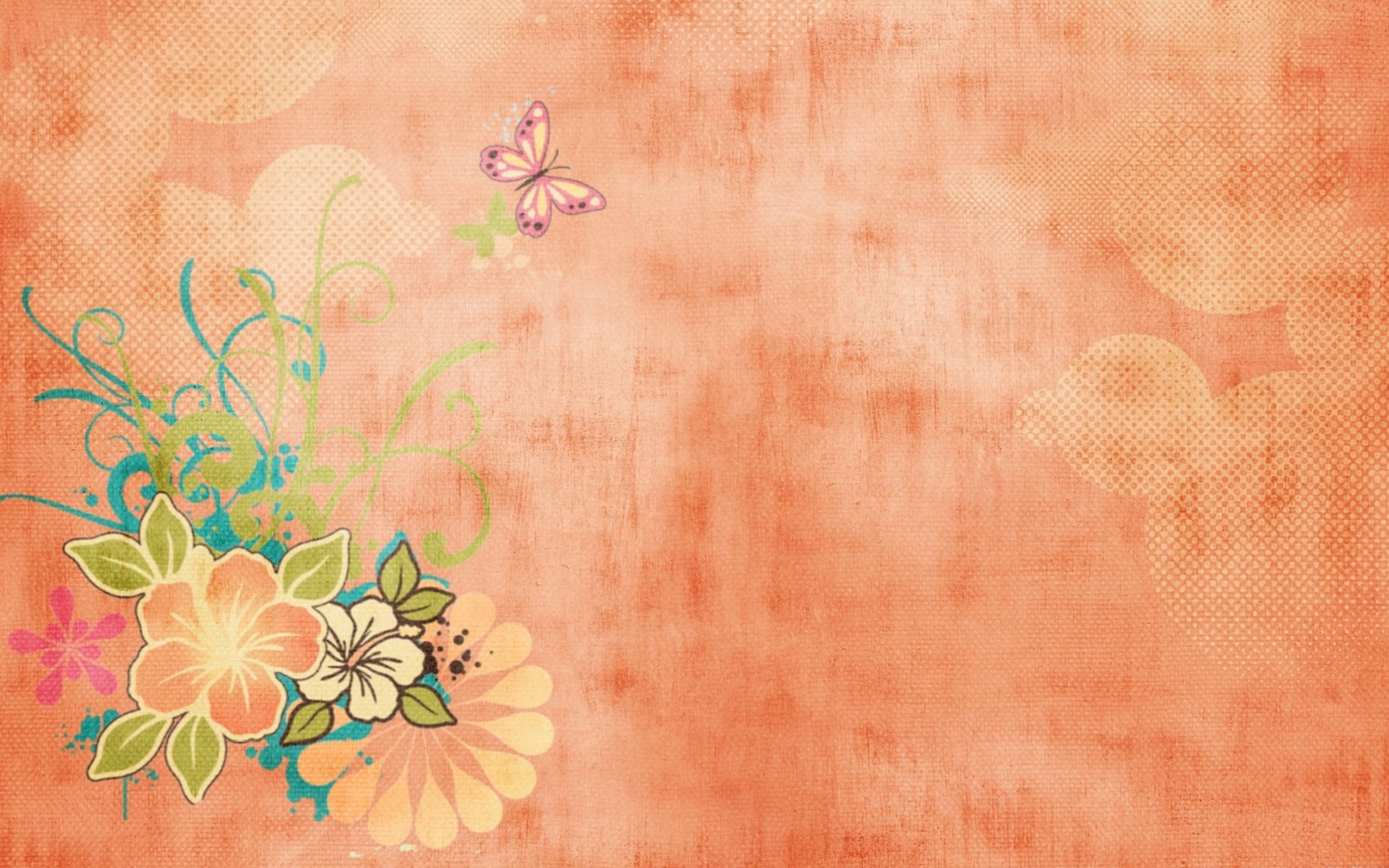 Как организовать игру на уроке РКИ?
Порядок представления новой игры:
объяснение условий всей  группе;
демонстрации фрагмента игры преподавателем и одним-двумя участниками;
анализ ситуации, которая сложилась при показе игры;
объяснение слов и/или инструкций, записанных на доске;
сигнал к началу игры;
удаление подсказок, написанных на доске;
продолжение игры без подсказок на доске.
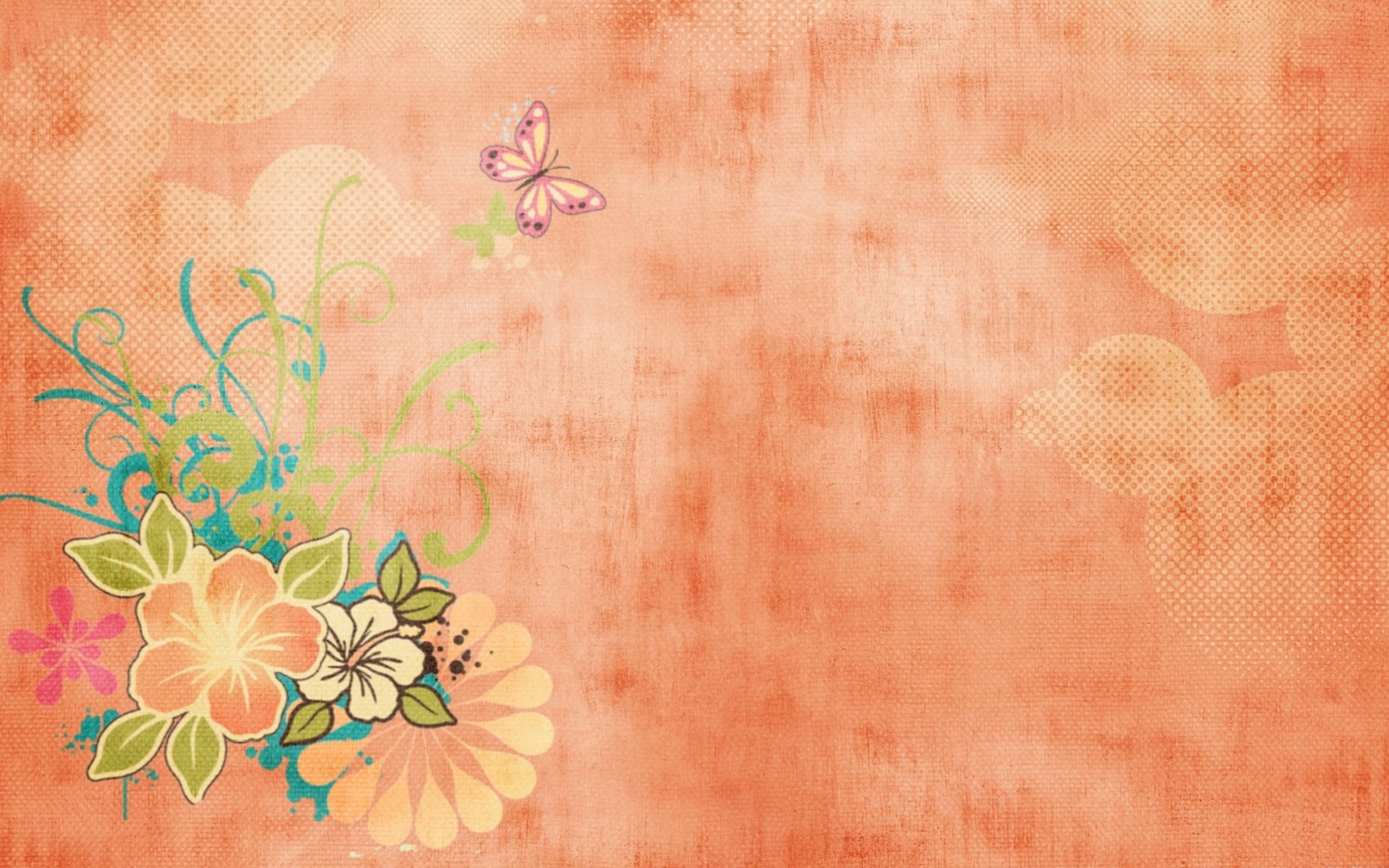 Подведение итогов игры
Чему вы научились?- Что было трудным?- Что понравилось?- Как можно изменить условия игры, чтобы играть было интереснее? и пр.
Очень важно, чтобы участники привыкли анализировать собственную речевую деятельность в игре
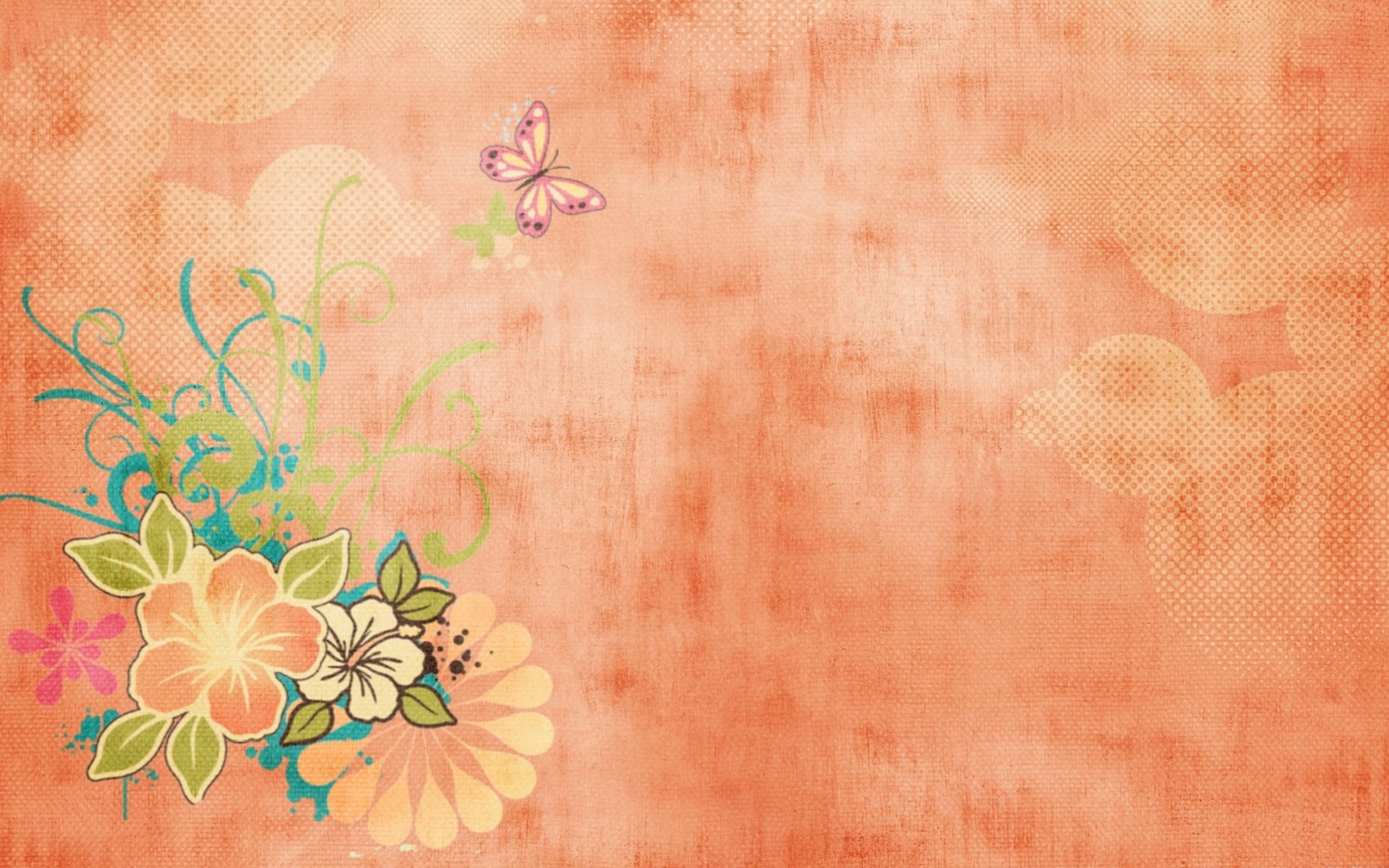 Игра «Таинственные незнакомцы»
Рекомендуемый уровень: А2-В1.
Время: 15 минут.
Количество участников: не менее 8 человек.
Цель: собрать информацию о человеке и потом рассказать о нём так, чтобы остальные студенты догадались, о ком идет речь.
Грамматика: вопросительные конструкции.
Речевая компетенция: умение вести светскую беседу с малознакомым человеком, умение рассказать о другом человеке.
Тема: увлечения, характер человека.
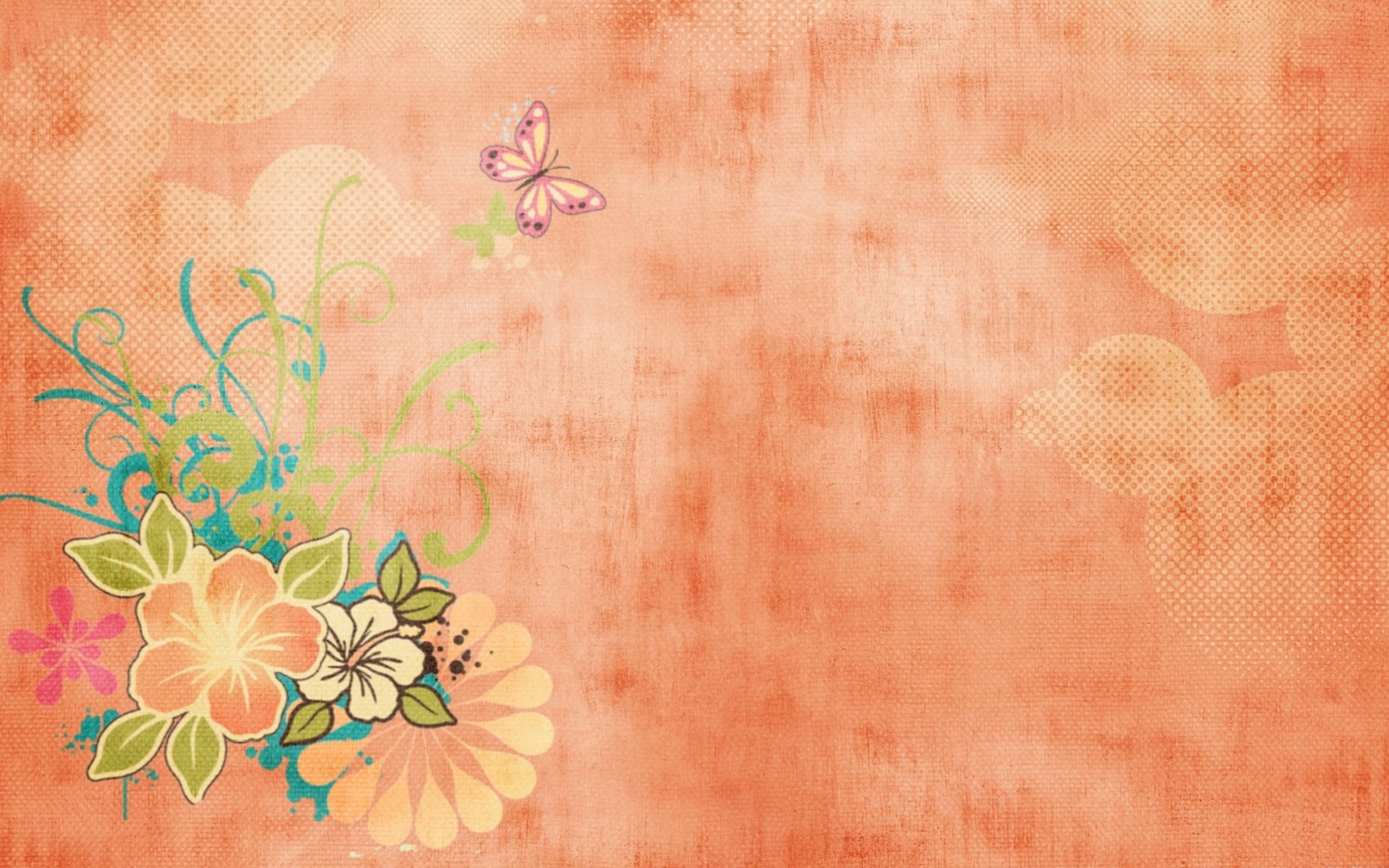 Проведение
Объясните студентам, что игра состоит в том, чтобы на основе имеющейся информации опознать одного из студентов группы.
Попросите учащихся назвать вопросы, с помощью которых можно узнать новую информацию о незнакомом человеке. Запишите на доске предложенные студентами вопросы. Вопросы могут быть такими:
- Где вы живёте?
- Кем вы работаете?
-  У вас есть дети/сестры/братья?
- Чем вы увлекаетесь?
- Какую музыку вы любите слушать?
- Вы замужем/женаты?
-Чего вы боитесь?
- Какая еда вам нравится? и т.д.
3. Попросите студентов встать и походить по классу, чтобы задать несколько вопросов трём участникам игры и ответить на вопросы.
4. Все студенты садятся, и каждый рассказывает об одном человеке, пользуясь собранной информацией. Группа должна отгадать, о ком идёт речь. Если в аудитории больше 10 человек, то эту часть игры выполняют в каждой из подгрупп. Попросите студентов, которые узнают себя по описанию, не сообщать об этом сразу же остальным участникам.
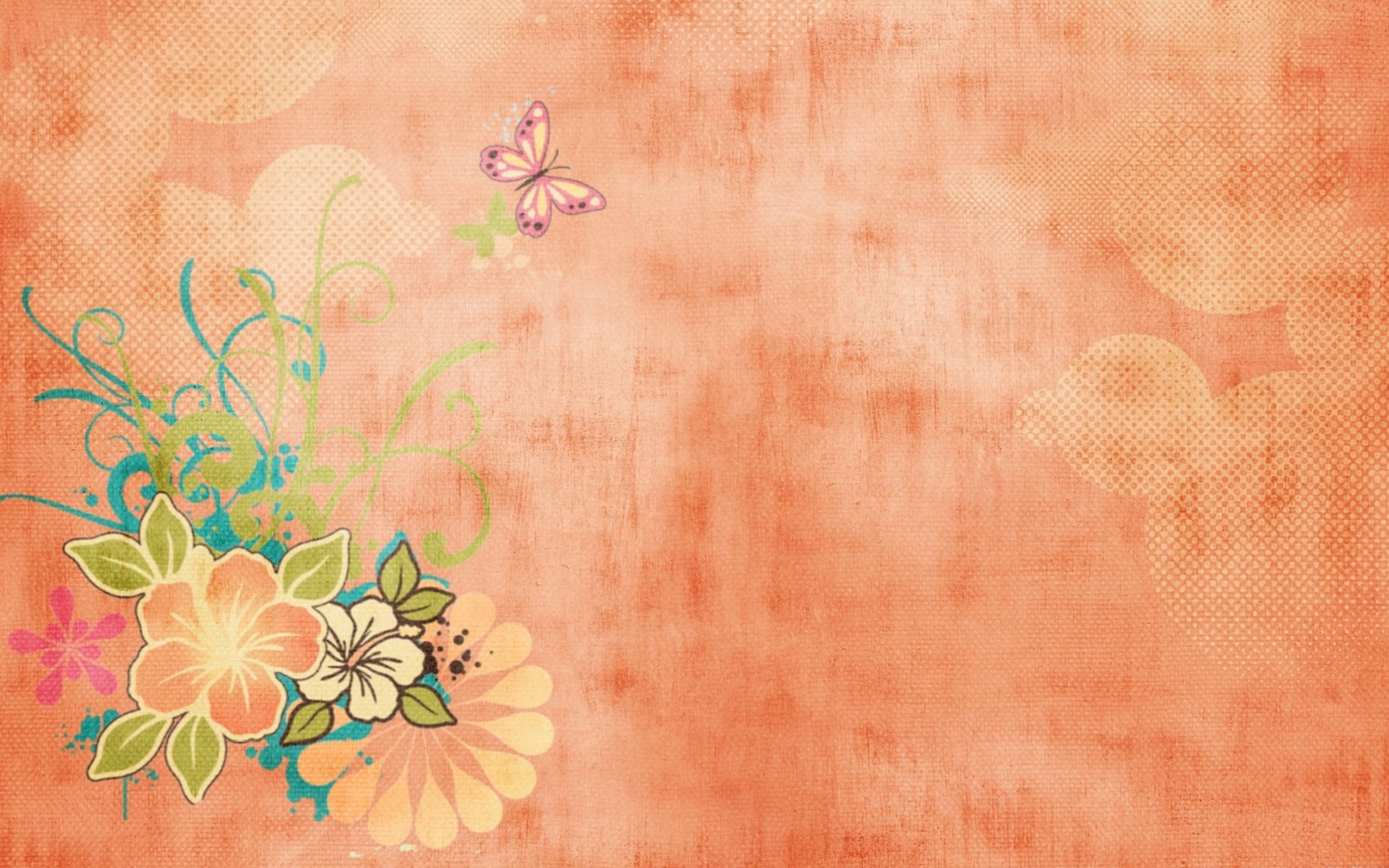 Вариант (отработка косвенной речи)
Разделите группу на пары. Каждый участник пишет такие ответы на записанные на доске вопросы, которые, по его мнению, даст ему его партнёр.
 Партнёры задают друг другу вопросы и сравнивают ответы, которые они предполагали услышать, с реальными ответами друг друга.
Каждый участник рассказывает о том, что смог угадать о своём партнёре, или о том, о чём не смог догадаться.
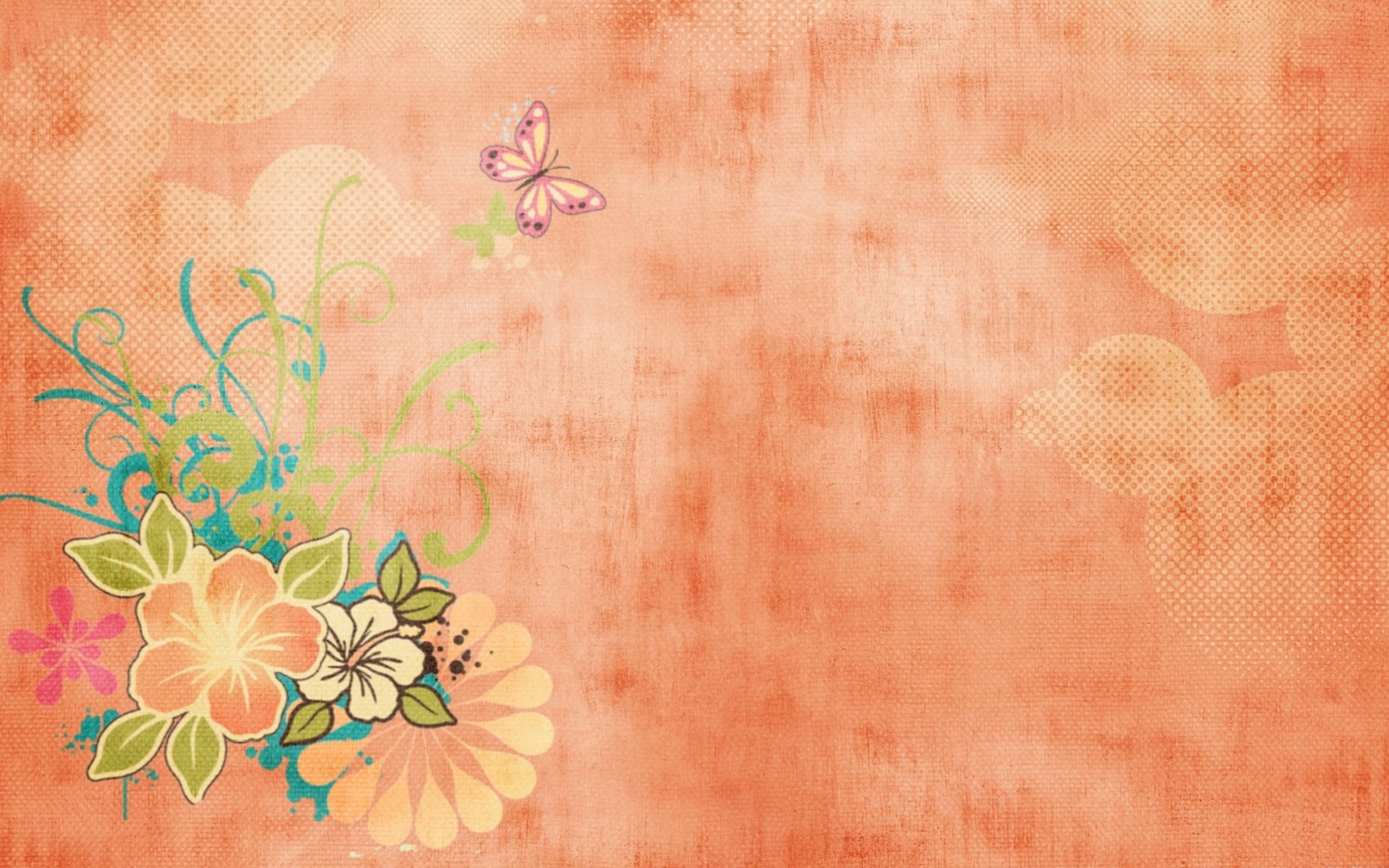 Игра Умная мышь
Рекомендуемый уровень: А1-А2
Время: 5-10 минут
Количество участников: от 6 человек.
Подготовка: одна картинка для каждой подгруппы (на картинке должна быть изображена кухня, комната, дом, ферма, дача или другое место, где может жить мышь).
Цель: найти, где спряталась мышь.
Грамматика: предложно-падежные конструкции обозначения места.
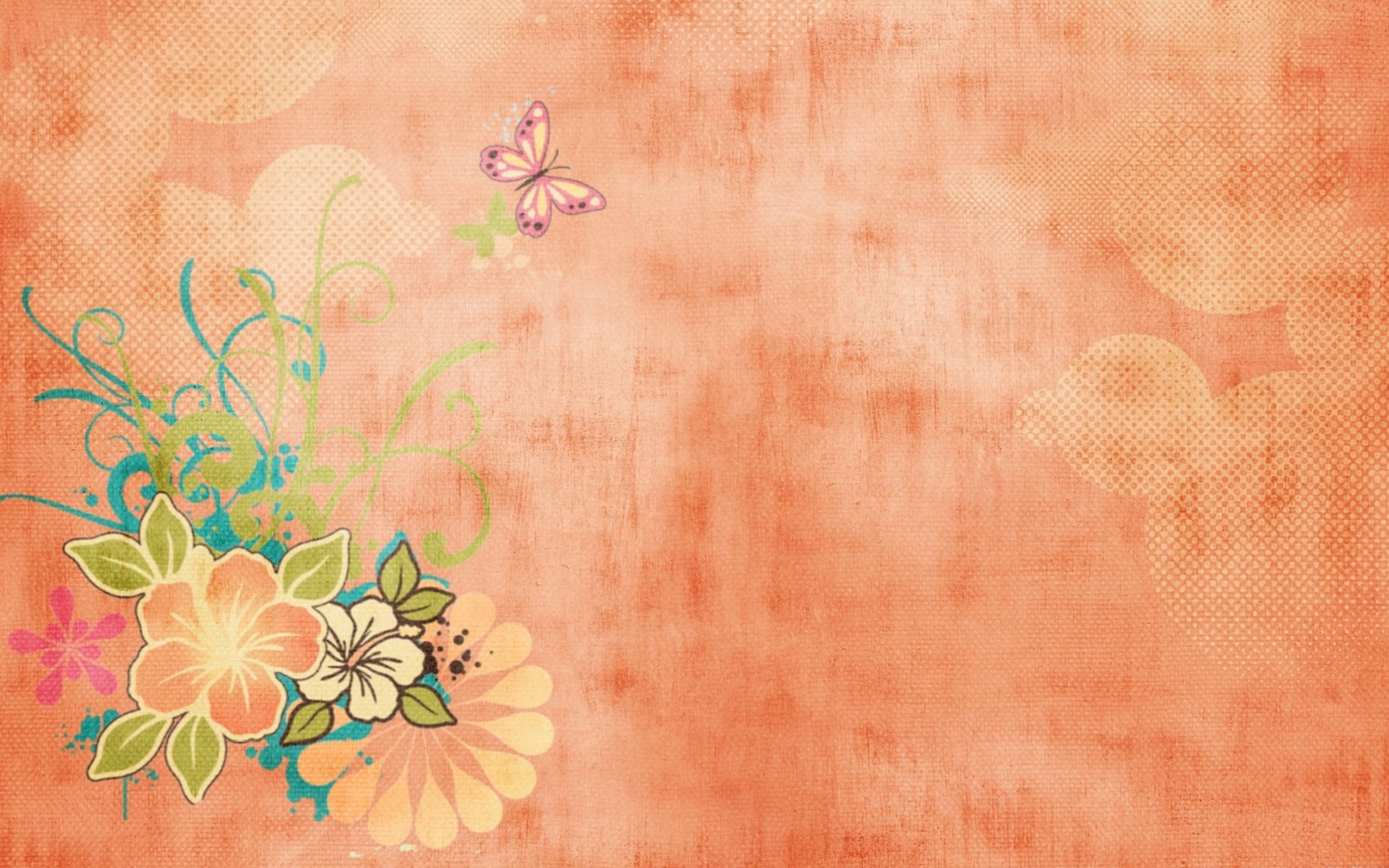 Проведение игры
Спросите студентов, где обычно живут мыши.Если в группе больше 8 человек, разделите студентов на подгруппы и выдайте каждой группе свою картинку.Один человек из подгруппы – водящий – загадывает, где спряталась мышь.Остальные участники подгруппы задают вопросы водящему, а он отвечает на них. Например:- Мышь под столом?- Нет.- Она в углу?- Да.5. Раунд заканчивается, когда кто-то из участников называет место, которое загадал водящий.6. При желании и при наличии времени можно провести несколько раундов, при этом водящим каждый раз должен быть другой участник.
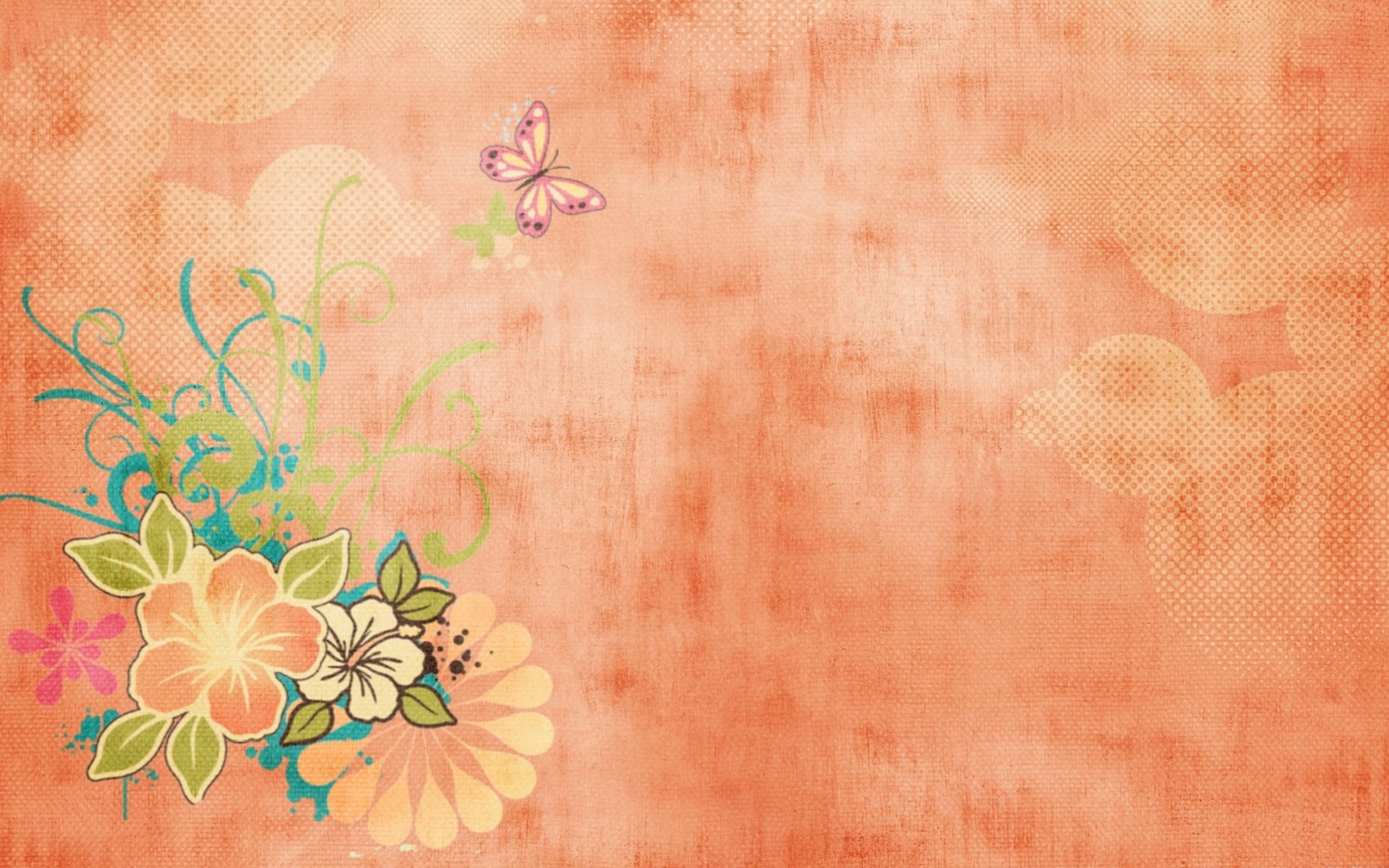 Как организовать хорошую дискуссию?
Тематической целью дискуссии может быть:
выяснение мнений по поводу того или иного вопроса;
анализ проблемной ситуации;
поиск нового варианта решения;
оценка предложения.
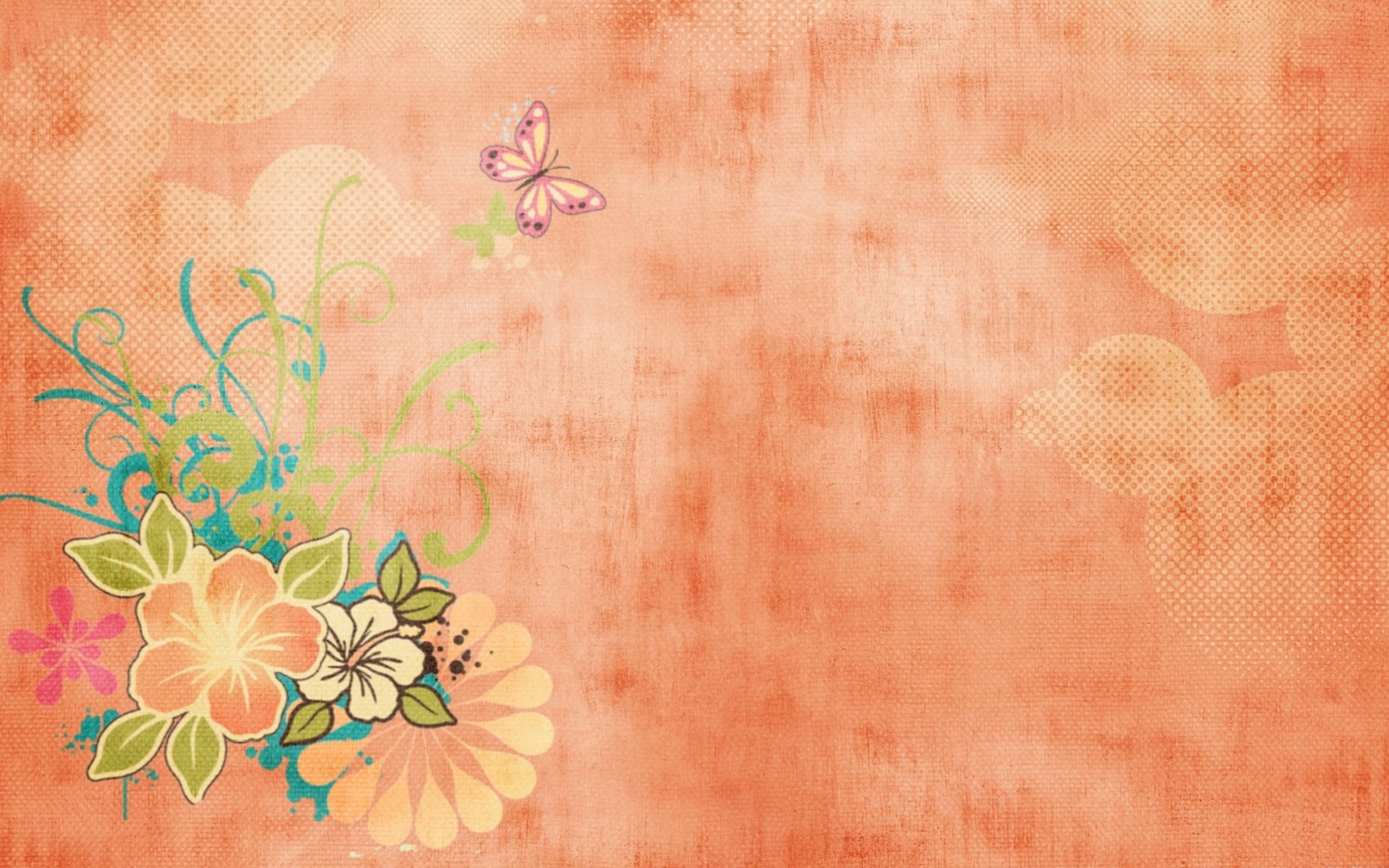 Правила  дискуссии
Истина  не принадлежит вам, как не принадлежит никому.
Если ваш аргумент кажется вам слишком наивным и простым, не стесняйтесь – как раз наивные аргументы часто оказываются самыми продуктивными.
«После драки кулаками не  машут»: говорите сейчас, в аудитории, а не потом, в коридоре.
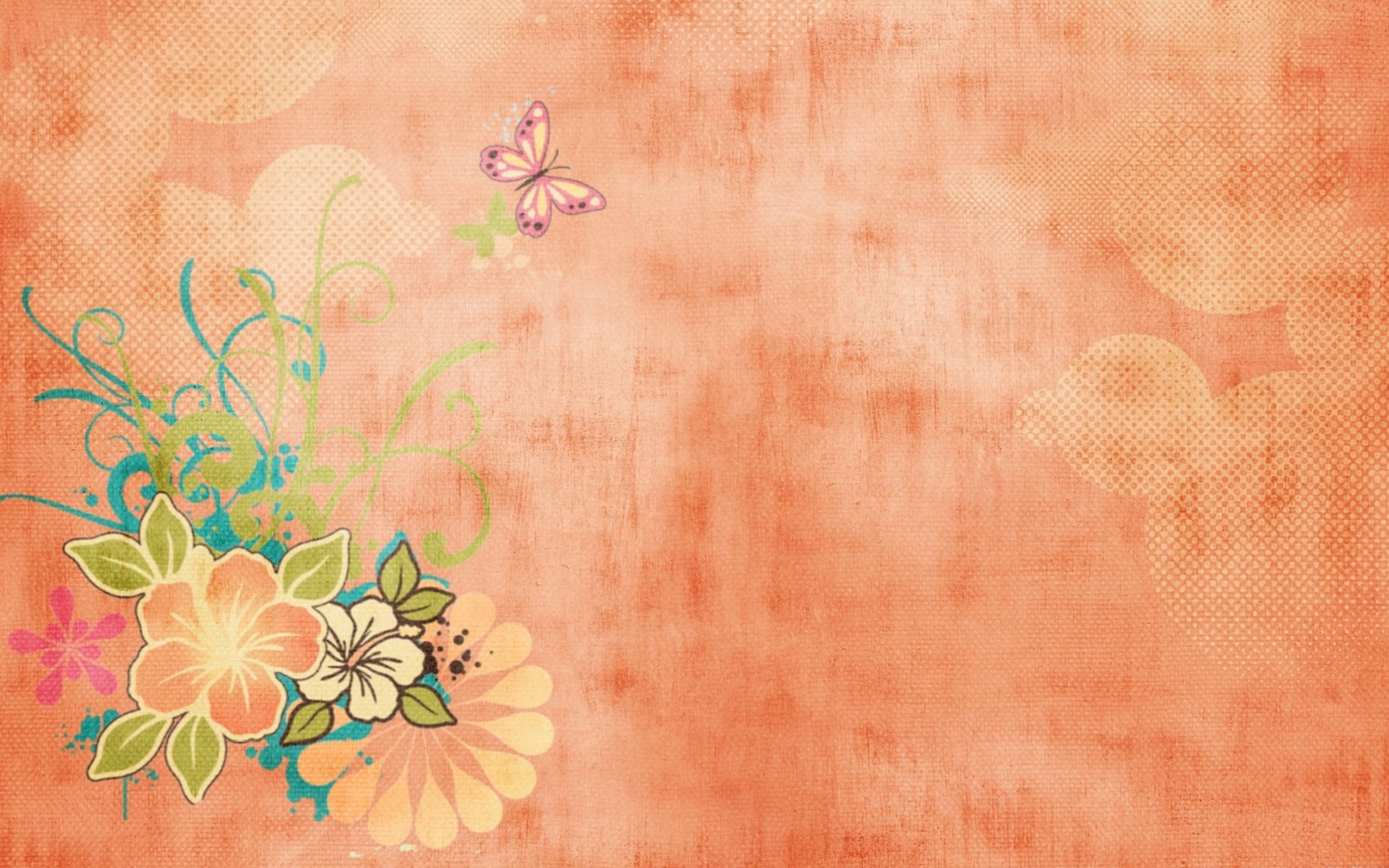 Задачи лидера
Заботиться о соблюдении правил дискуссии.
Задавать дополнительные вопросы, если что-то осталось неясным, чтобы ход дискуссии не нарушался;
Снимать излишние обострения в ходе дискуссии;
Повторять или обобщать аргументы, если это представляется необходимым;
Стимулировать живую дискуссию, вызывать участников на выступления, если наступает тишина.
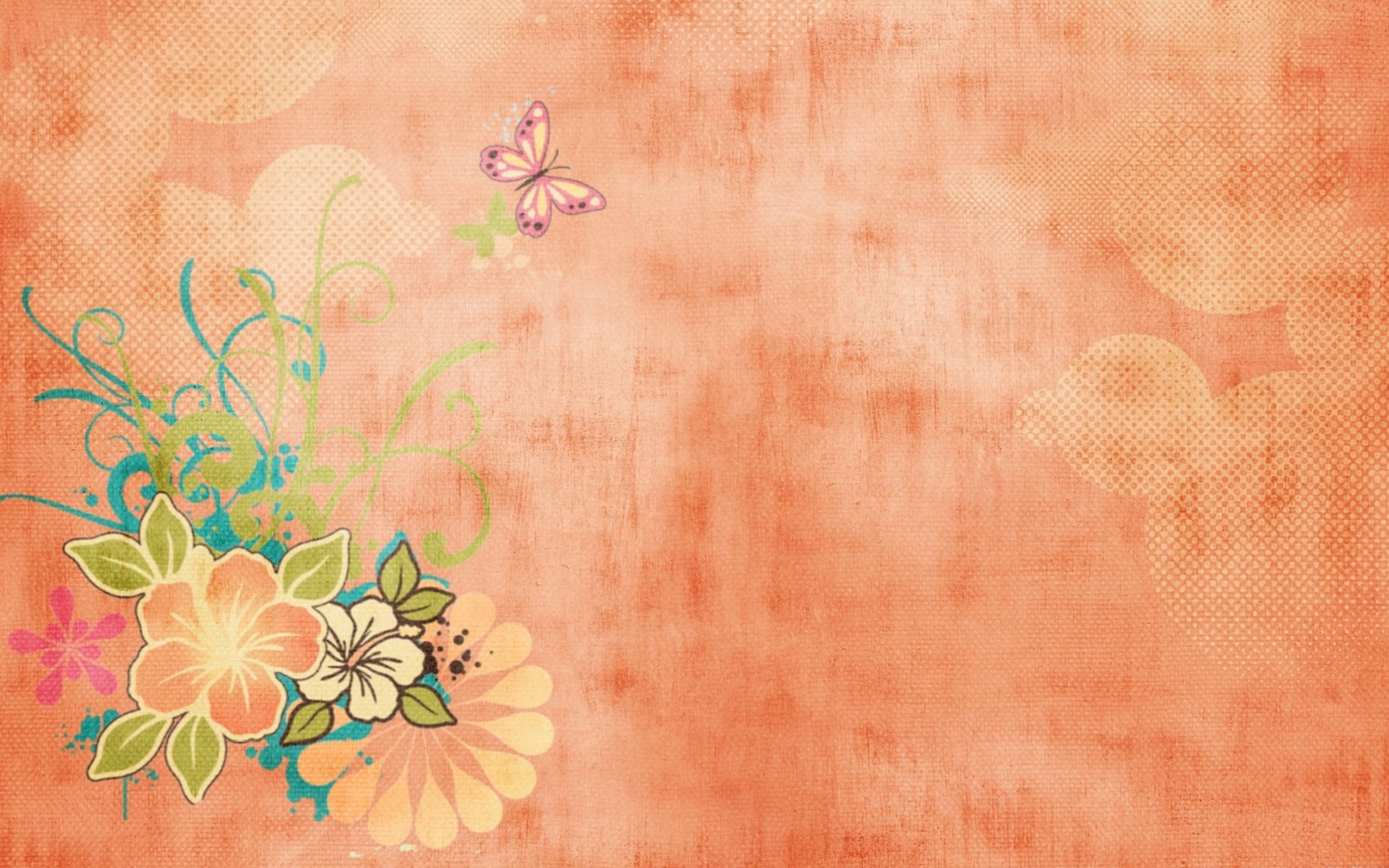 Что нужно знать о ролевых играх?Преимущества и проблемы
активизирует стремление учащихся общаться друг с другом, 
разрушает барьер между преподавателем и учеником.
преодоление барьера неуверенности. 
КАЖДЫЙ получает роль и должен быть активным партнёром в речевом общении.
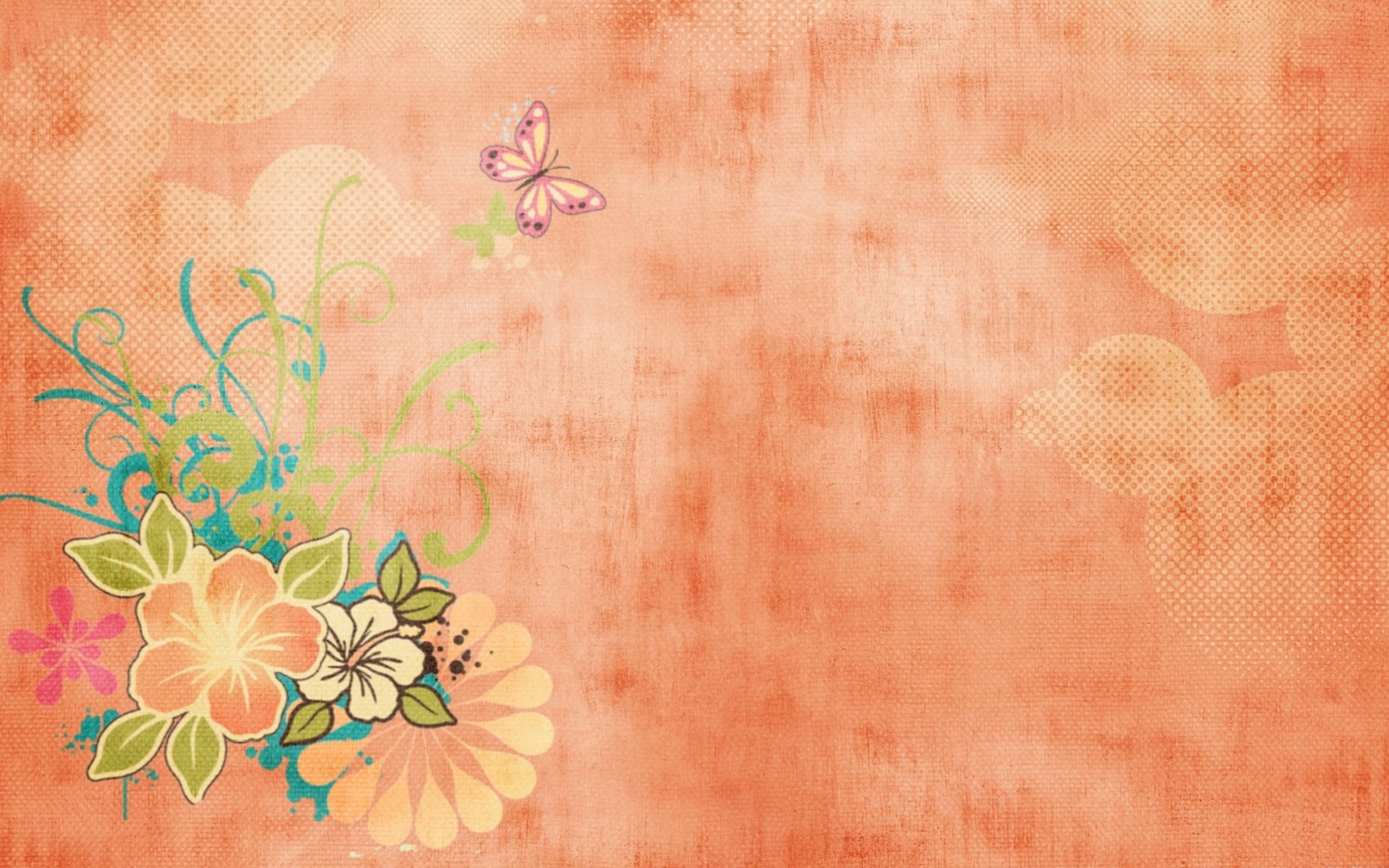 Что нужно знать о ролевых играх?Преимущества и проблемы
Индивидуальный подход к ученикам
Должна быть понятная цель общей деятельности.
Учёт социально-психологических характеристик учащихся (статуса учащегося в группе).
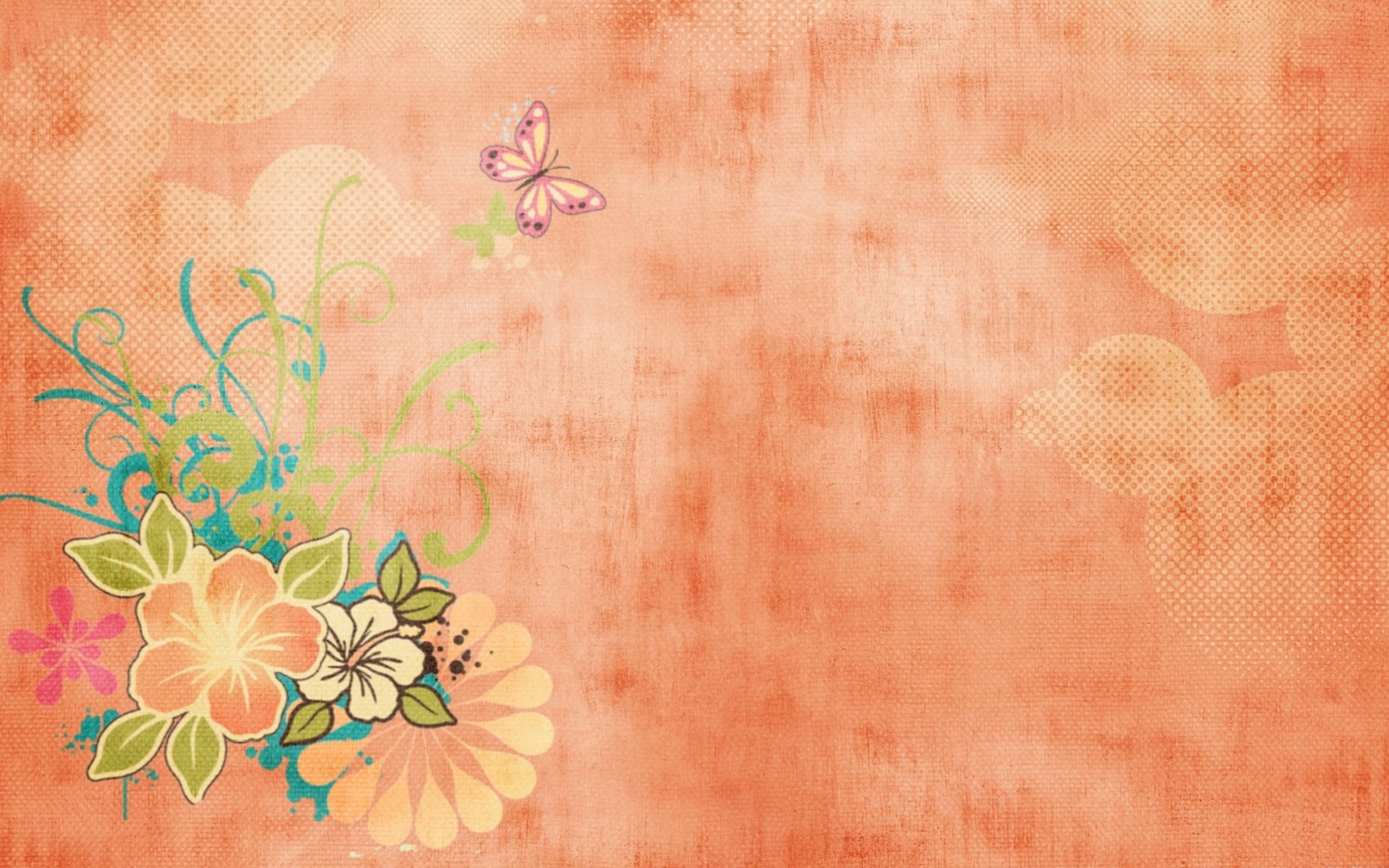 Игра «Кораблекрушение»
Рекомендуемый уровень: С1-С2.Время: 15 минут.Количество участников: от 4 до 6 человек в каждой подгруппе.Цель: ответить на вопрос и аргументировать свою точку зрения.Тема: путешествия, отдых.
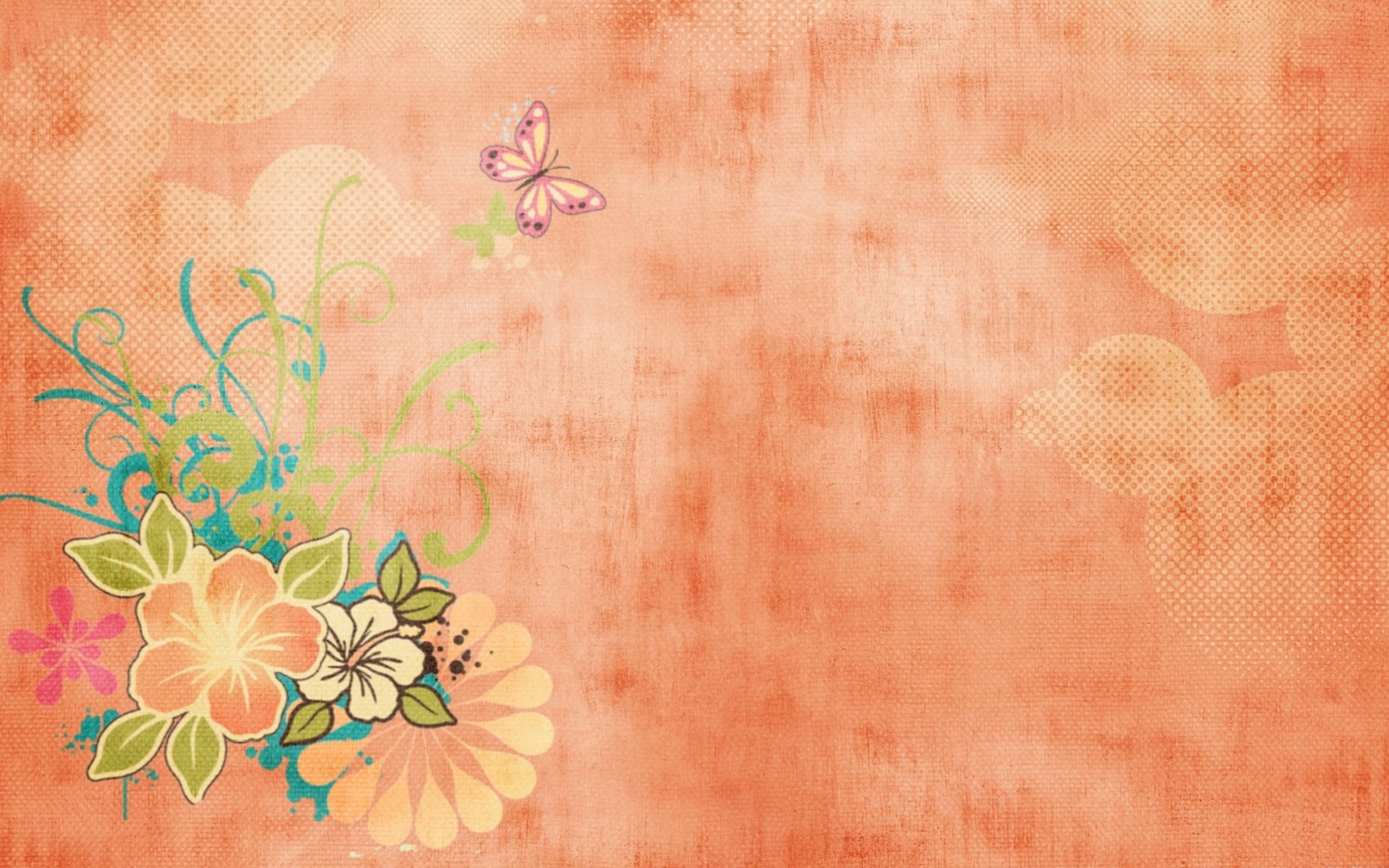 Проведение игры
Разделите группу на подгруппы. Объясните, что в игре участники будут играть самих себя, но в необычной ситуации. Задача, которая стоит перед всеми участниками, - обсудить ситуацию и предложить своё решение вопроса.
Опишите игровую ситуацию. 
«Вы совершали кругосветное путешествие на яхте «Победа», которая потерпела кораблекрушение в водах Тихого океана и теперь медленно тонет. У вас есть большой плот с вёслами, на нём можно разместить всю команду и часть вещей. Нужно быстро принять решение, какие предметы взять с собой».
Выдайте каждому участнику список вещей.
За 10 минут каждый участник должен пронумеровать предметы по степени их полезности (от 1, самого полезного, до 15, самого бесполезного).
После этого все участники полгруппы вместе обсуждают степень полезности этих предметов (10 минут). Результатом обсуждения должен быть единый пронумерованный список.
 По окончании игры представитель каждой подгруппы зачитывает коллективно составленный список и кратко объясняет, почему он и другие игроки решили присвоить тому или иному предмету такой порядковый номер. После выступления всех подгрупп расскажите участникам о том, какой список предлагают профессиональные спасатели.
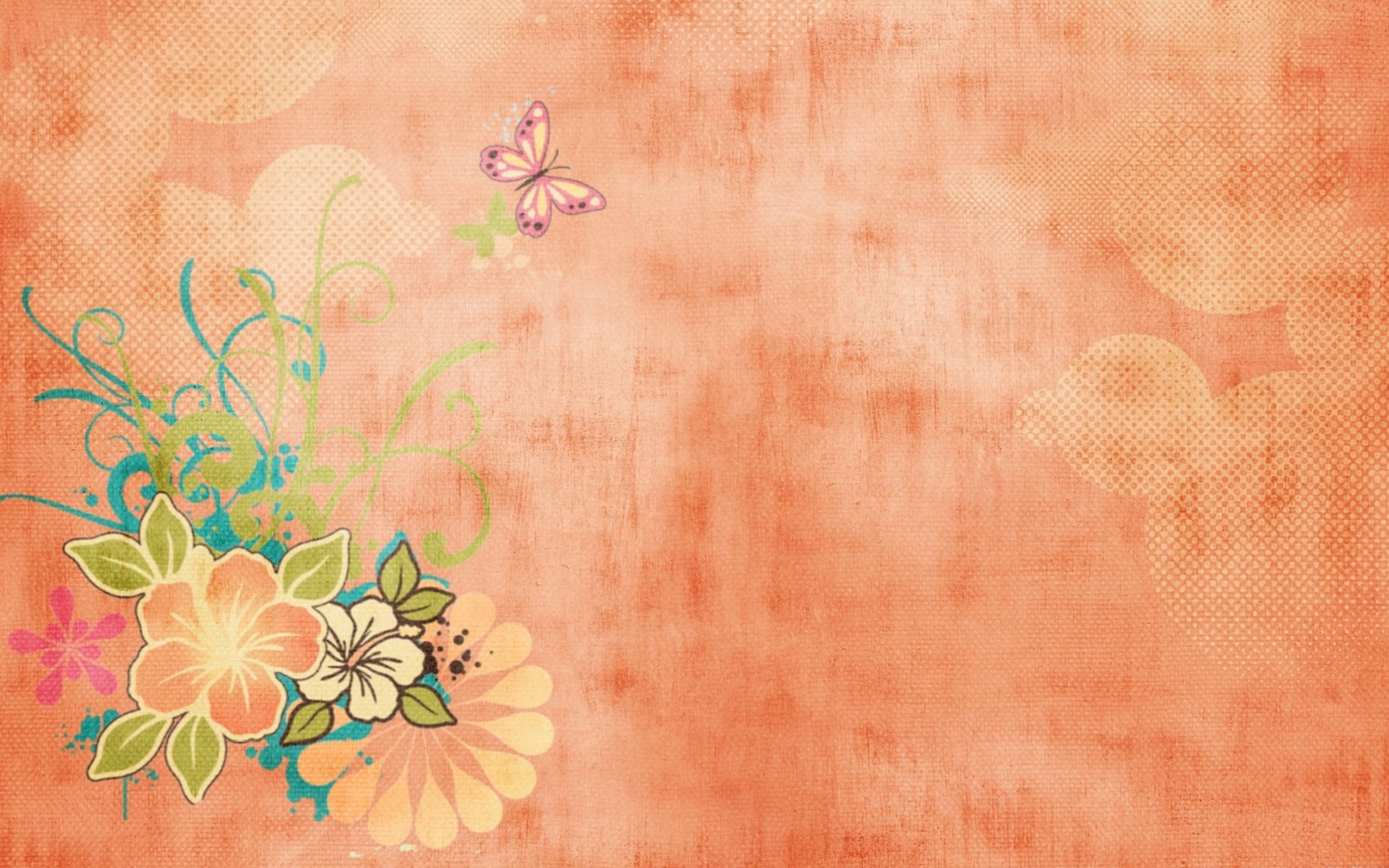 Ключ к игре(Список вещей первой необходимости от профессиональных спасателей)
1.Зеркало для бритья. Крайне полезно для подачи сигналов воздушным и морским спасателям.
2. Нефтегазовая смесь. Пригодится для подачи сигналов, образует пятно на поверхности воды, которое можно поджечь.
3. Канистра с водой. Вода нужна для утоления жажды.
4. Коробка с армейским рационом. Нужна для утоления голода.
5. Полиэтилен. Нужен для сбора питьевой воды, защищает от стихии.
6. Шоколад. Резервная пища.
7. Рыболовная снасть (хотя нет уверенности, что вы сможете что-то поймать).
8. Канат. Можно привязать вещи, чтобы они не уплыли.
9. Надувной круг. Может быть спасательным средством.
10. Средство от акул.
11. Спирт. Пригодится для растирания тела при переохлаждении и как антисептик при травмах.
12. Приёмник. Нет передатчика, поэтому малоценен.
13. Карты Тихого океана. Они бесполезны без навигационных приборов.
14. Противомоскитная сетка. В Тихом океане нет москитов.
15. Секстант. Без таблиц и хронометра он бесполезен.
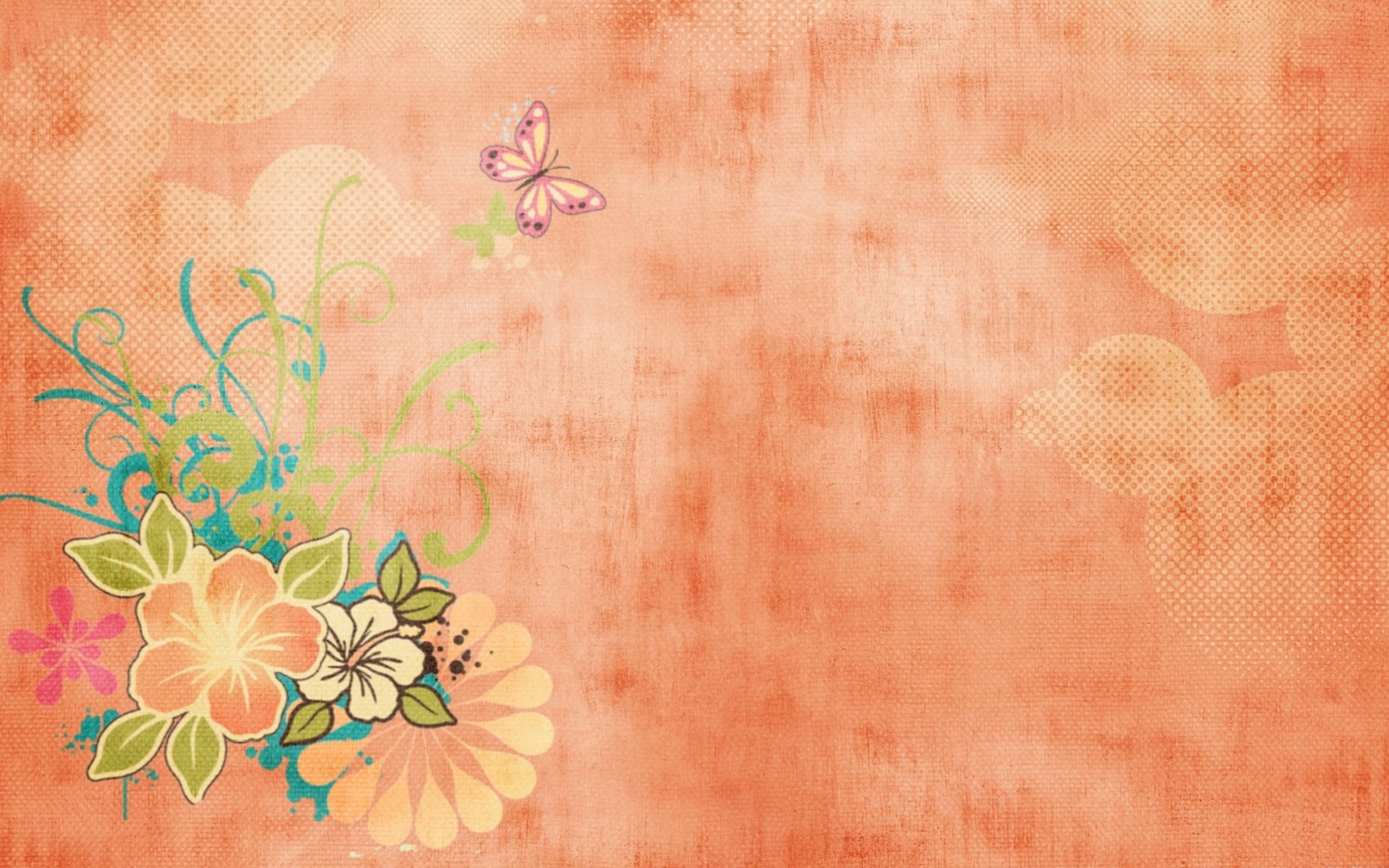 Список литературы по теме «Игры на уроках РКИ»
Закорчевная, Л.Р. Русский язык. Игровое пособие для начинающих. М.: Флинта, 2019. 160 с.​
Леонтьева А. Л. 50 игр на уроках русского языка:​Учебное пособие. Русский язык, курсы. 2018. — 104 с.​
Колесова Д.В., Харитонов А.А. Игра слов, во что и как играть на уроке русского языка, учебное пособие. Златоуст, 2011. - 152 с.​
Штельтер О. В этой маленькой корзинке... Игры на уроке русского языка. Выпуск 1. Выпуск 2. Златоуст, 2015, 2017.​
Деменева К.А., Адясова Л.Е. Лингвострановедческая олимпиада по русскому языку для иностранцев: тесты, задания, игры. Златоуст, 2017. -308 с.​
Калюга М. Русский язык: игры, загадки, упражнения. Златоуст, 2016. – 152 с.​
Р.Тодорова, Р. Димитрова. Приглашаем театр на уроки РКИ. Сценарии уроков по русскому языку как иностранному. Русский язык. Курсы. 2015, - 104 с.​
Старовойтова И.А Русская лексика в заданиях и кроссвордах. Златоуст. 2012. - 80 с.​
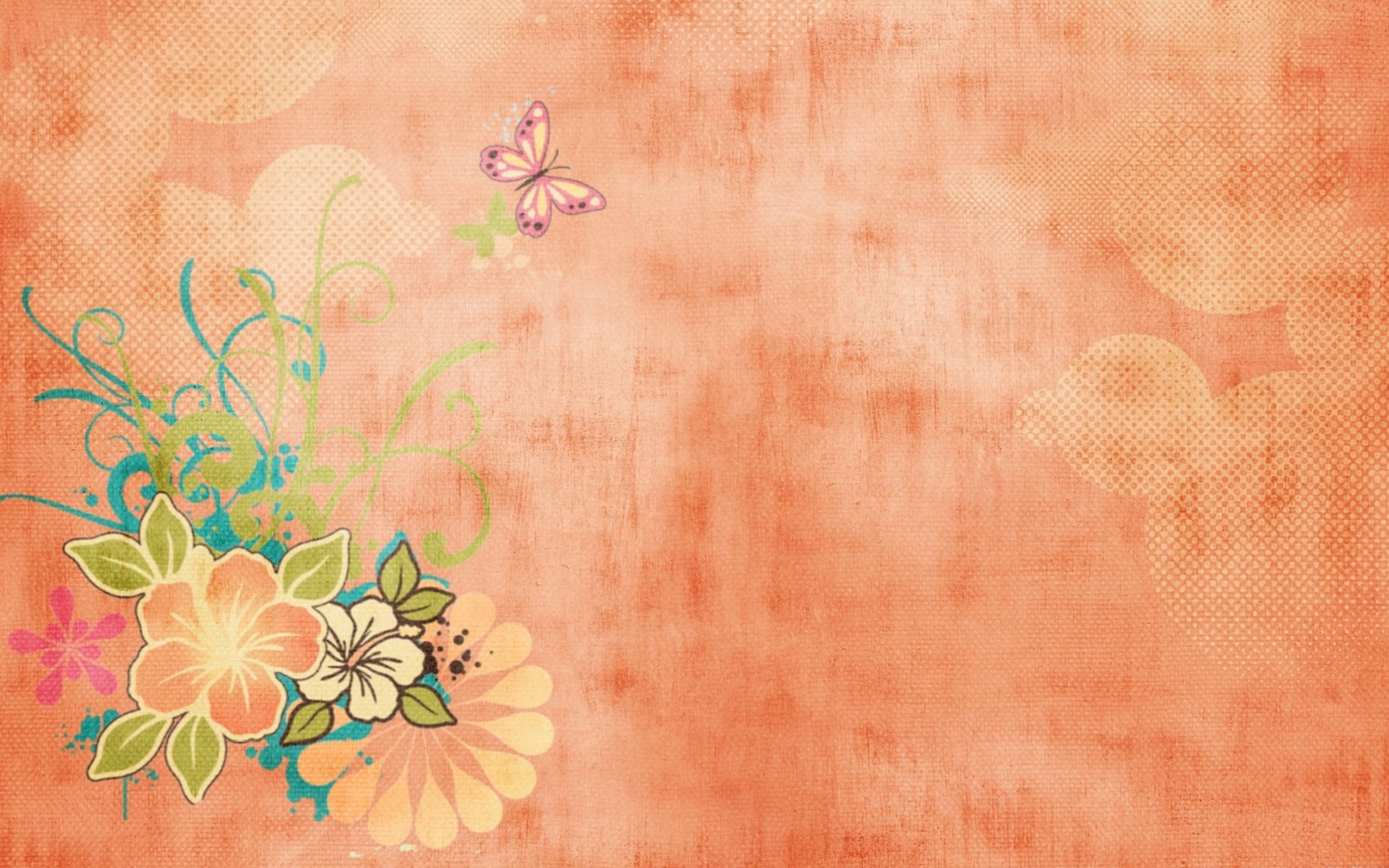 Список литературы по теме «Игры на уроках РКИ»
Серия «Карты, карточки, картинки…» от издательства «Златоуст»​
Штыленко Е. Л. и др. «Карты, карточки, картинки…» Вып. 1. : Падежи.​
Кузьмина Т.В. «Карты, карточки, картинки…» Вып.2. Угадай звук!​
Кузьмина Т.В. «Карты, карточки, картинки…» Вып. 3. Угадай слово!​
Майборода И.В. «Карты, карточки, картинки...» Вып. 4. Буквы-раскраски
​ Мартинес Карраскоса Хосе Х. «Карты, карточки, картинки…» Вып.5. Я знаю. А ты знаешь?​
Е.В.Нечаева, Ю.В.Низкодуб. Созвездие русских глаголов (лексическое лото). Выпуск 6.​Е. Протасова, И. Салатов. Вот как-то так. Жизнь в картинках.​
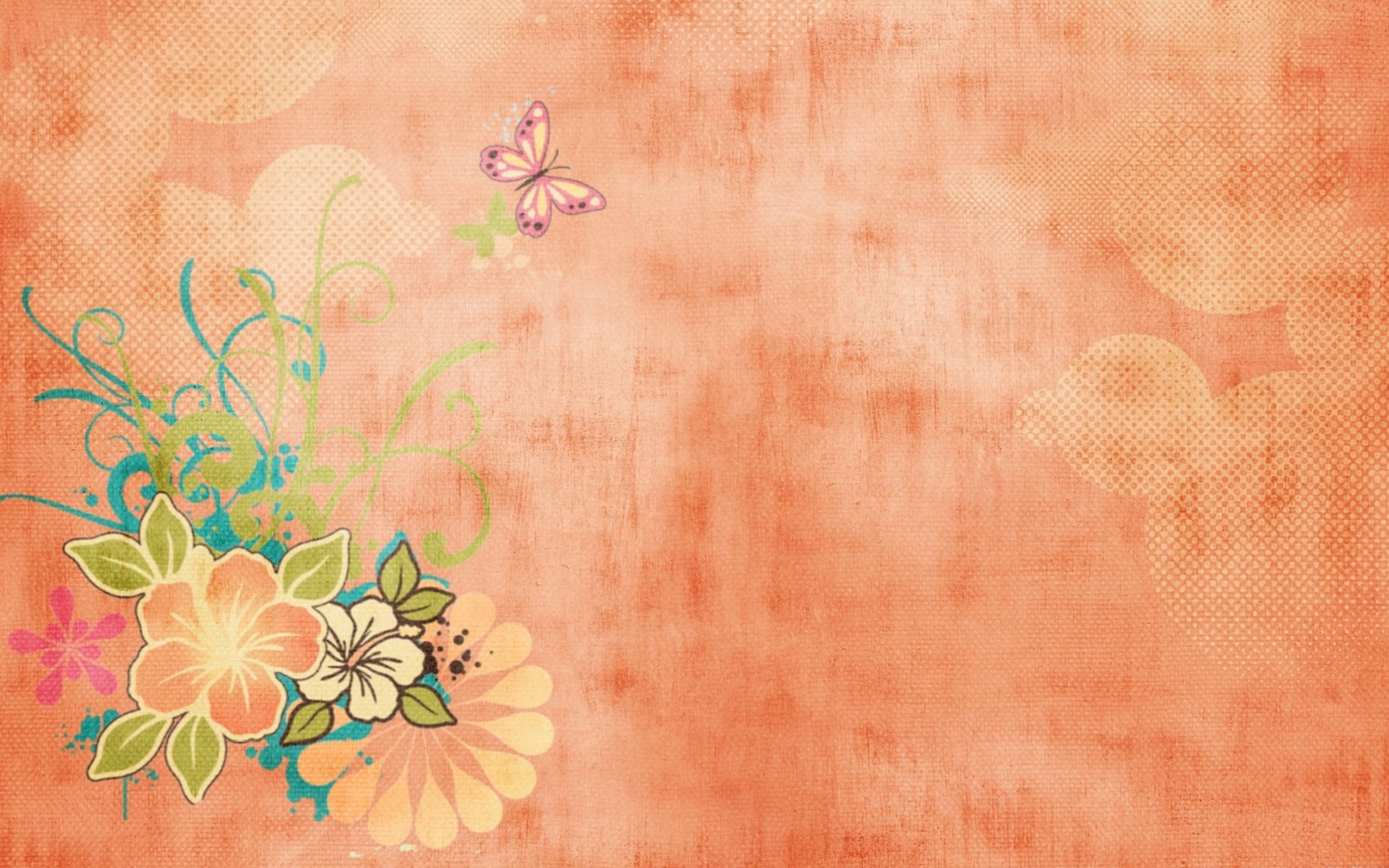 Список литературы по теме «Игры на уроках РКИ»
Серия игр с раздаточным материалом от издательства «Русский язык. Курсы»​
Акишина А.А., Ямаути М. 100 русских пословиц. Пособие-игра по развитию русской речи. 2007.​
Казнышкина И. В. Коммуникативные игры на уроках русского языка как иностранного: учебное пособие. 2012.​
Пирогова Л. И. Домино из пословиц и поговорок: Пособие-игра по русскому языку. 2015​
Клементьева Т. Б. Играй и запоминай русские слова! Пособие-игра по русскому языку 2009.​
​ Дьяченко Л. С., Чубарова О. Э. Играем с местоимениями: пособие для начинающих изучать русский язык. 2015.​
​ Клементьева Т. Б., Чубарова О. Э. Разноцветные падежи. Лото. 2007.​
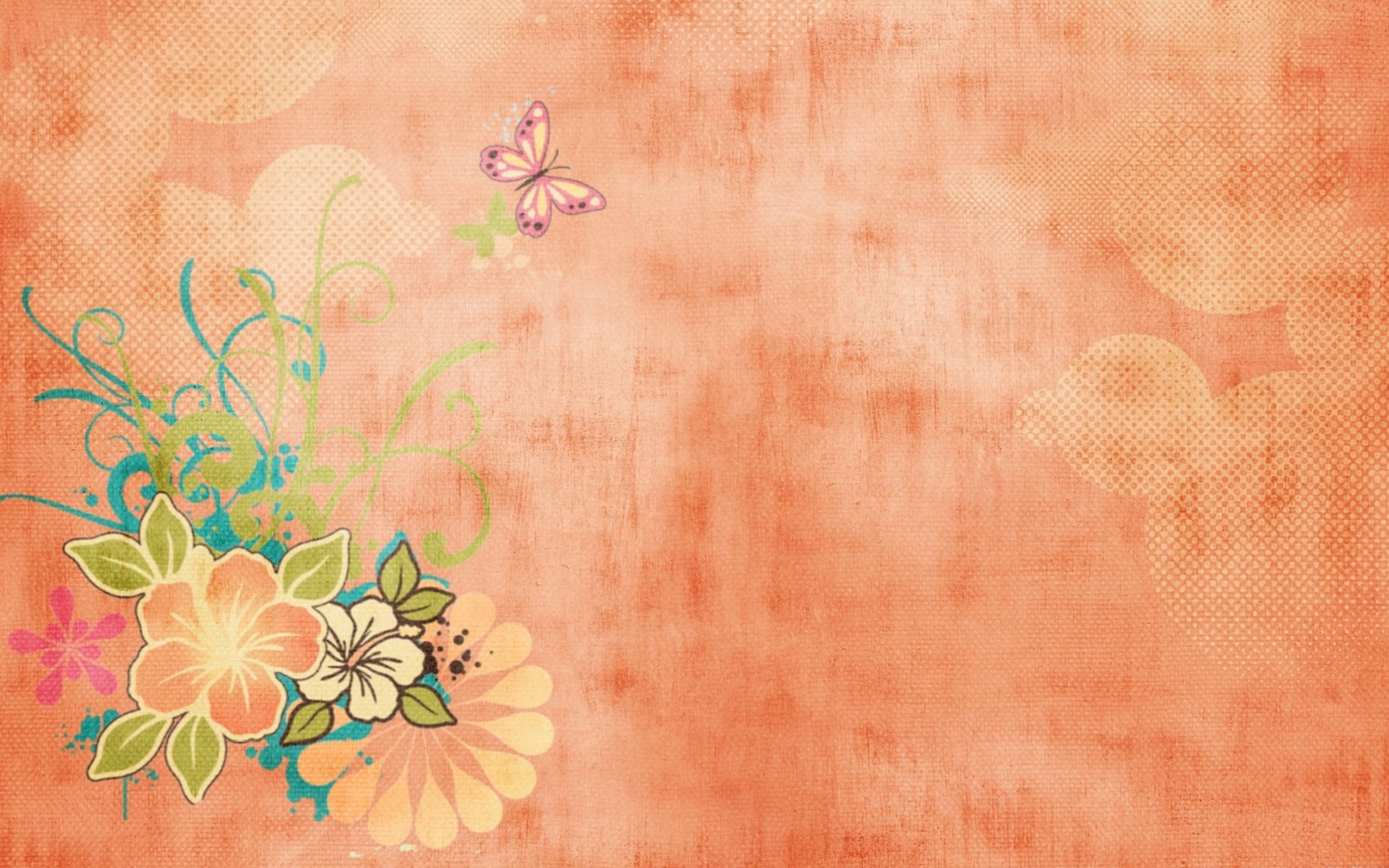 Создание викторин
https://kahoot.it​ 😻
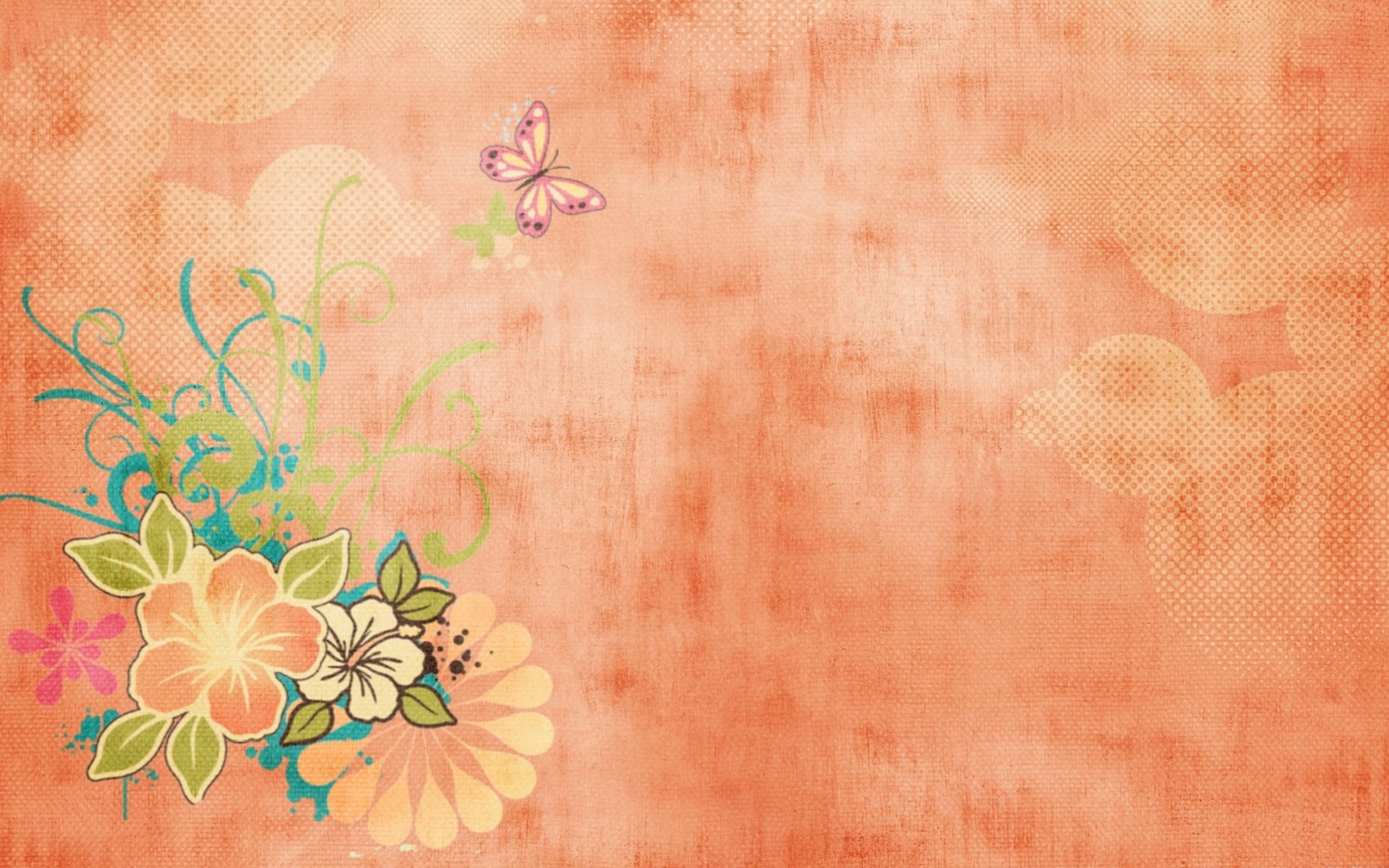 Задания для самостоятельной работы
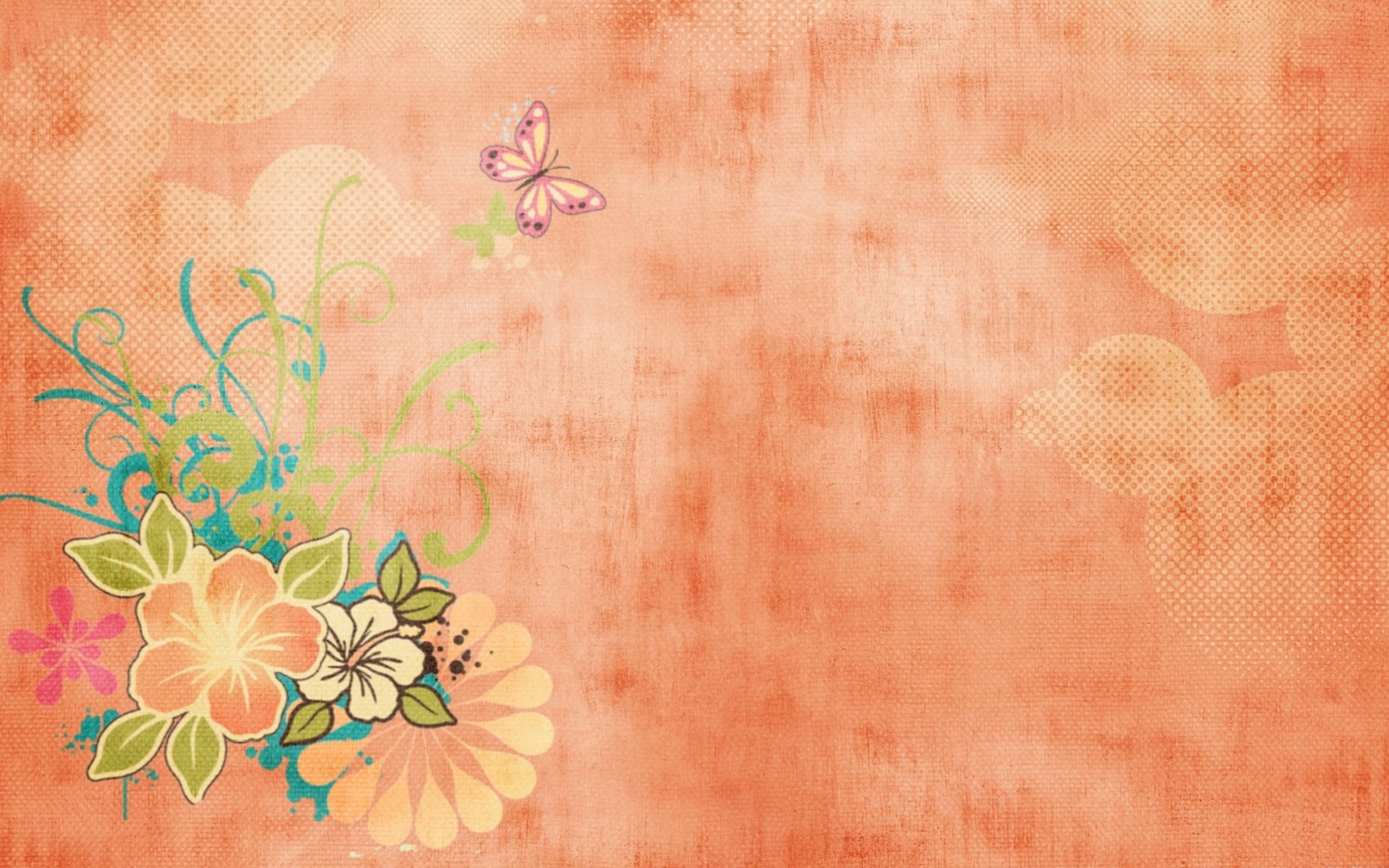 Задание 1.
Ознакомьтесь со статьёй Азариной Л.Е. «Игры на уроках РКИ» http://os.x-pdf.ru/20jazykoznanie/393038-1-praktikum-praktikum-igri-urokah-rki-azarina-centr-mezhdunarodnog.php
 
Скажите, какие примеры коммуникативных игр Вам показались особенно ценными и какую грамматику они отрабатывают?
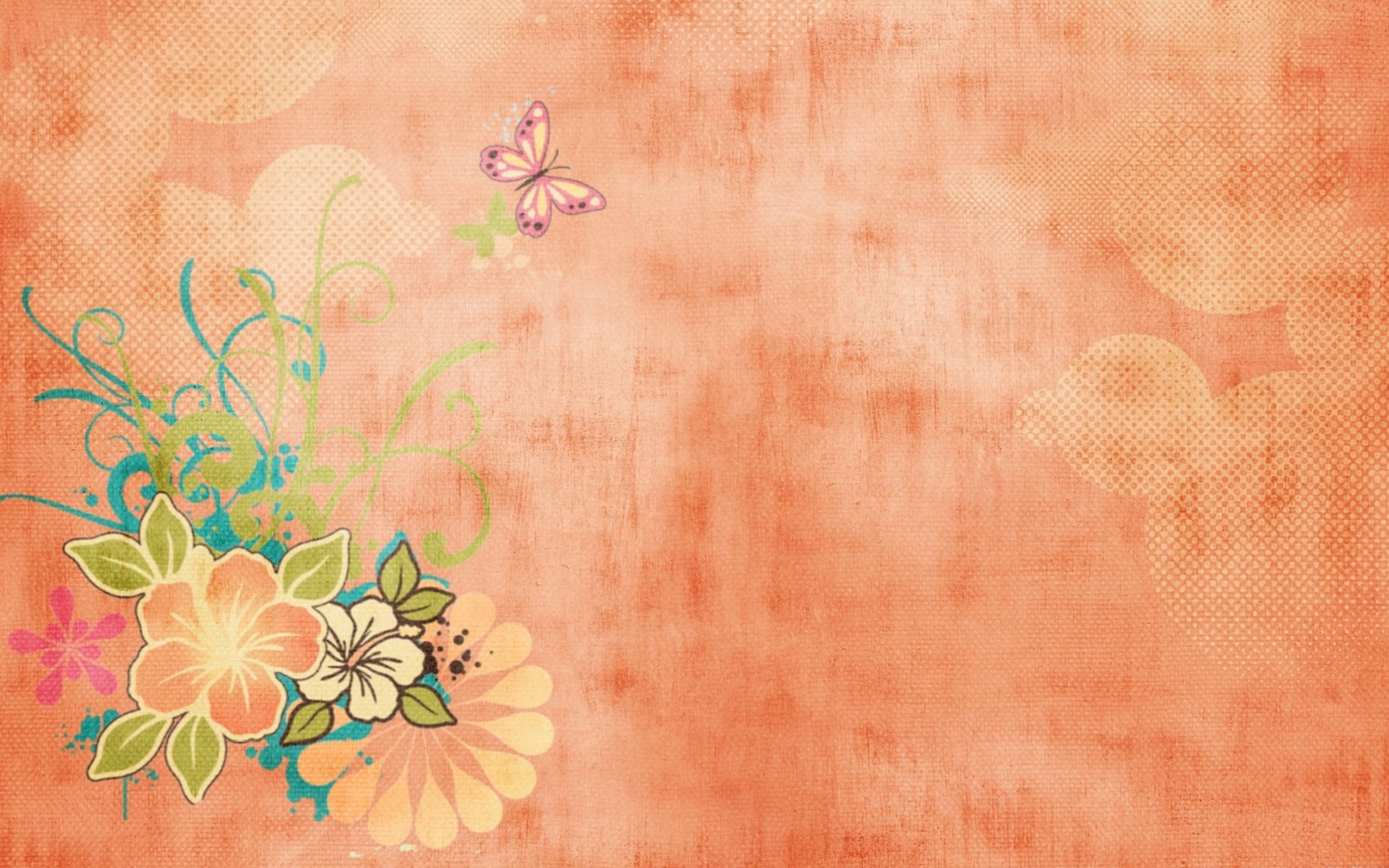 Задание 2.
Вступите в группу на Фейсбуке «Игры РКИ» https://www.facebook.com/groups/408614659976624/?notif_id=1575210007579365&notif_t=group_r2j_approved    

Какие идеи игр Вам кажутся наиболее подходящими для аудитории?
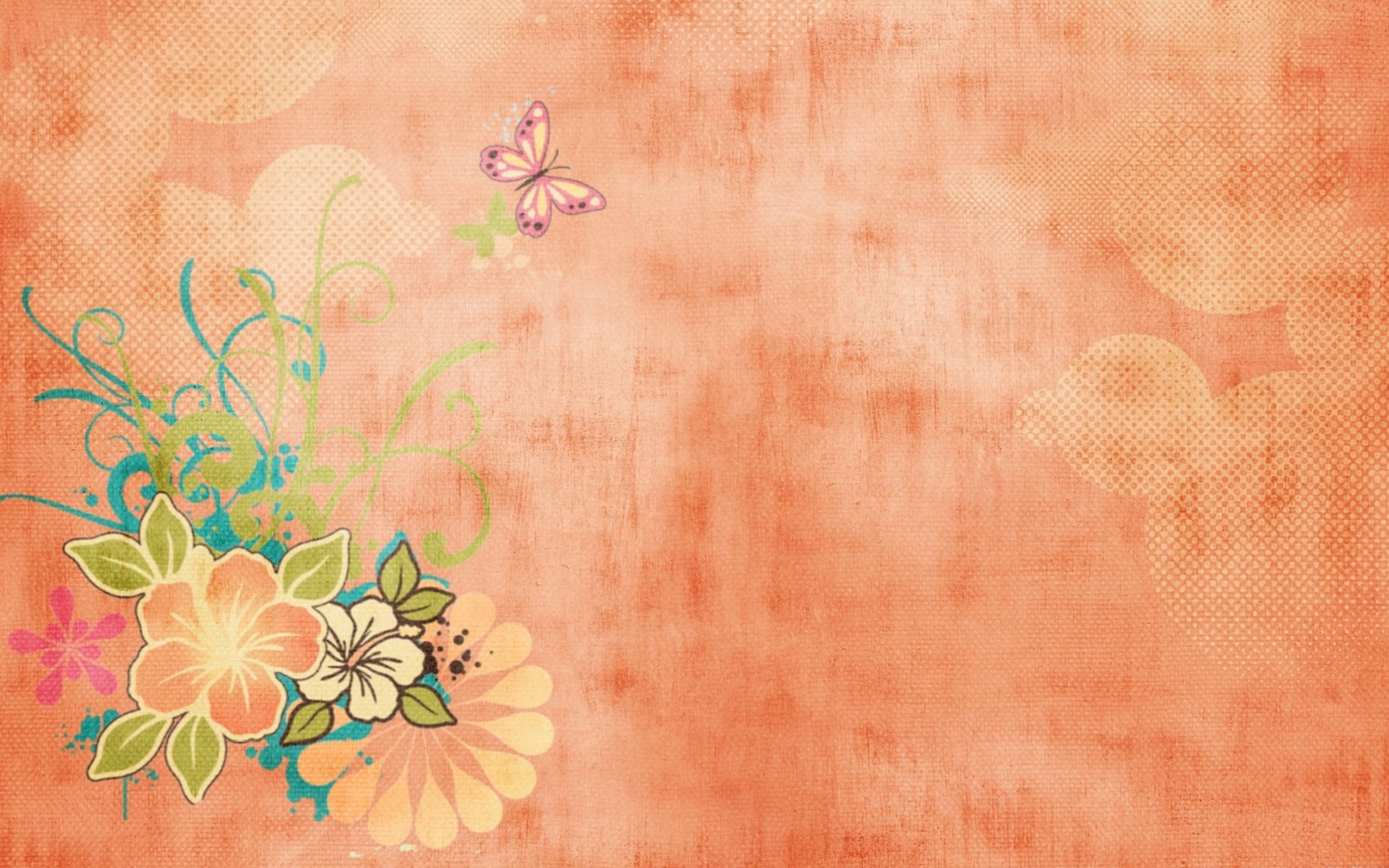 Задание 3.
Придумайте темы дискуссионной игры «Скажи своё мнение»,  о которой говорилось в вебинаре. Скажите, для какого уровня подойдёт этот материал.
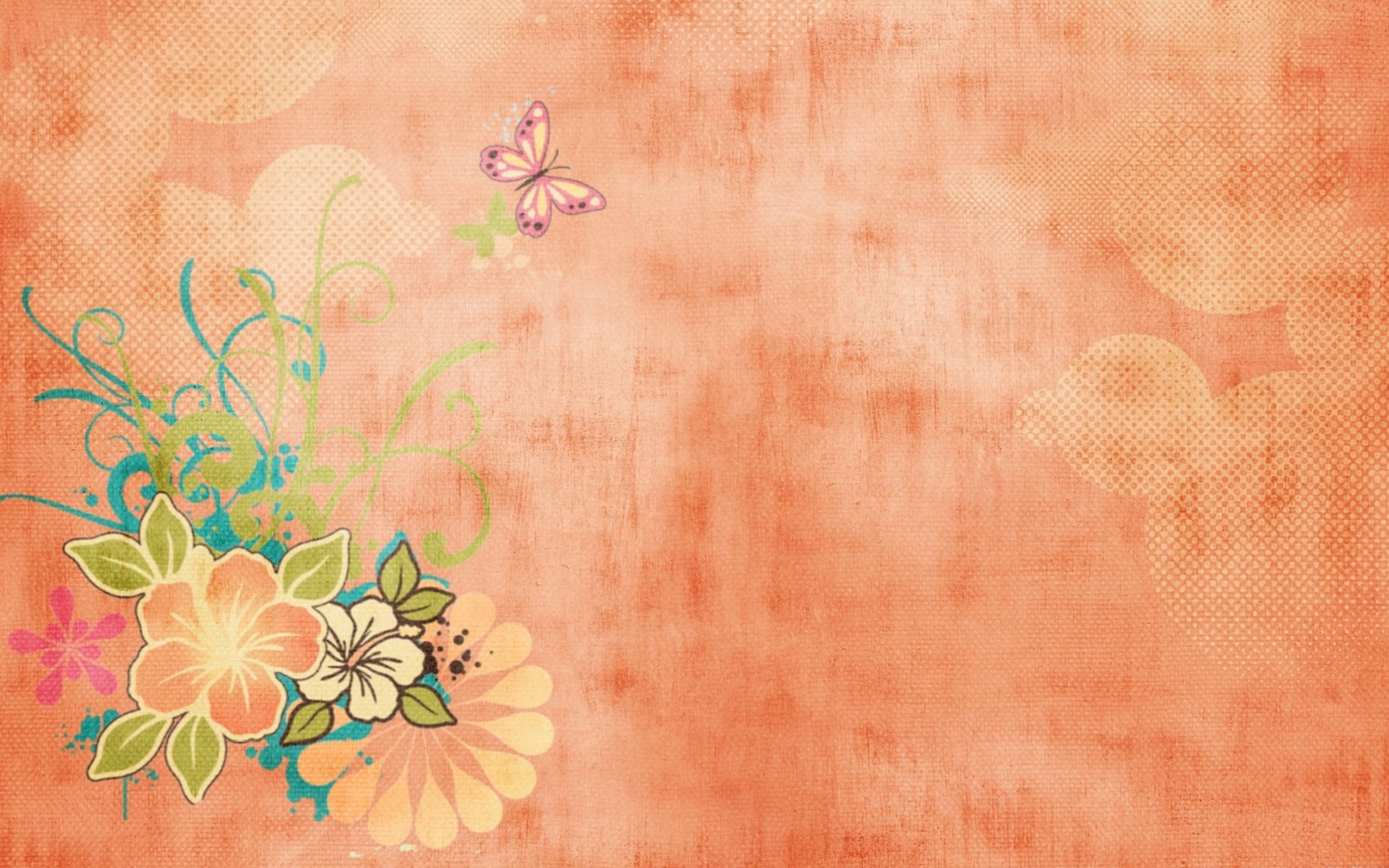 Задание 4
Разработайте свою игру с вымышленными героями «Давайте знакомиться».
 Необходимо приготовить 10 карточек. 
В анкете должны быть пункты: Фамилия, Имя, Отчество, Страна, Город, Профессия, Место учёбы/работы, Увлечения, Мечта.
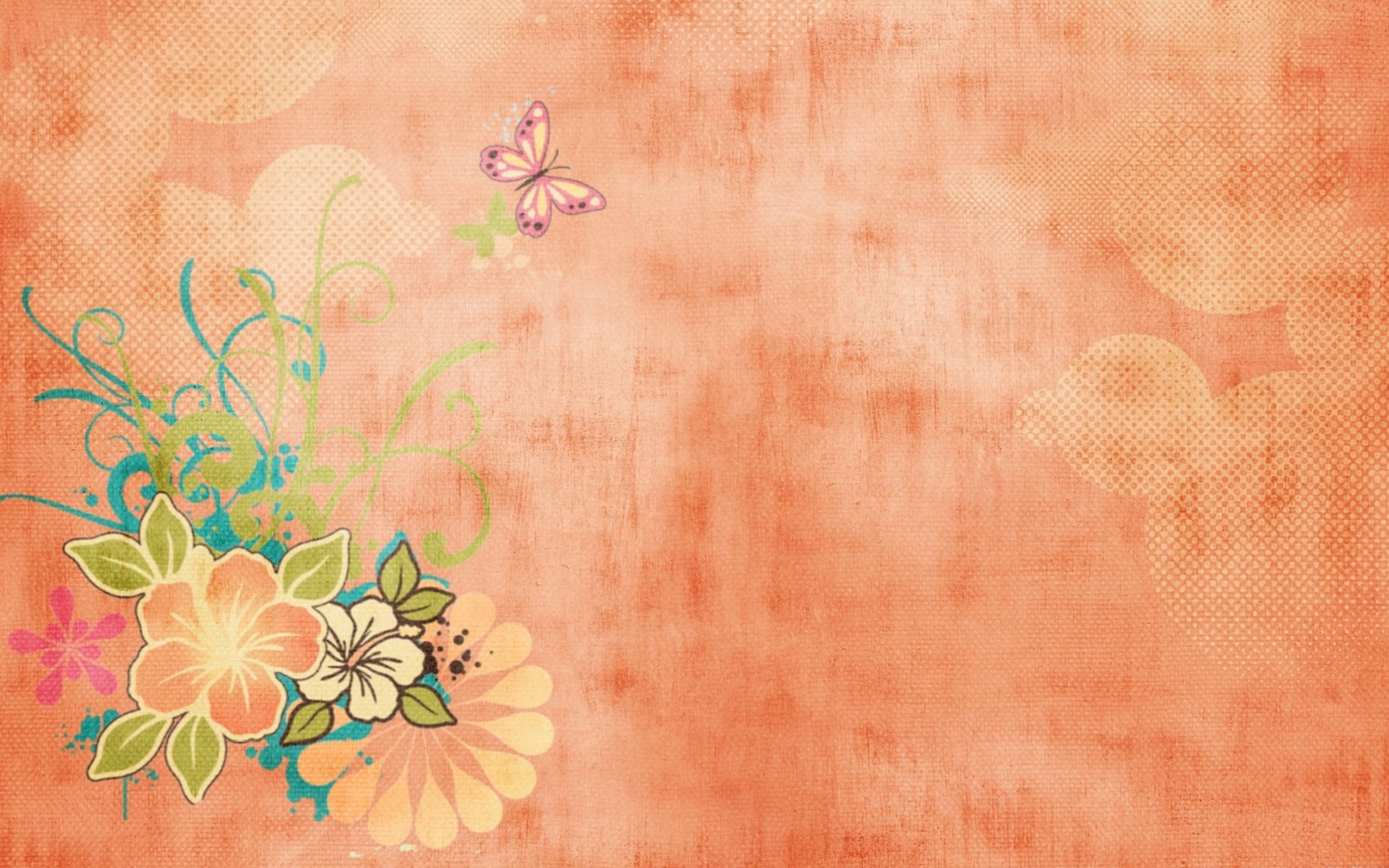 Задание 5.
Приготовьте карточки на одну из тем: 
«Семья», 
«Продукты», 
«Профессии»,  
«Животные»,
«Виды спорта», 
«Учёба», 
«Дом. Названия комнат», 
«Дом. Предметы интерьера», 
«Деревья. Цветы», 
«Достопримечательности мира».
Напишите кратко, как можно с ними работать. 
Поделитесь с коллегами 
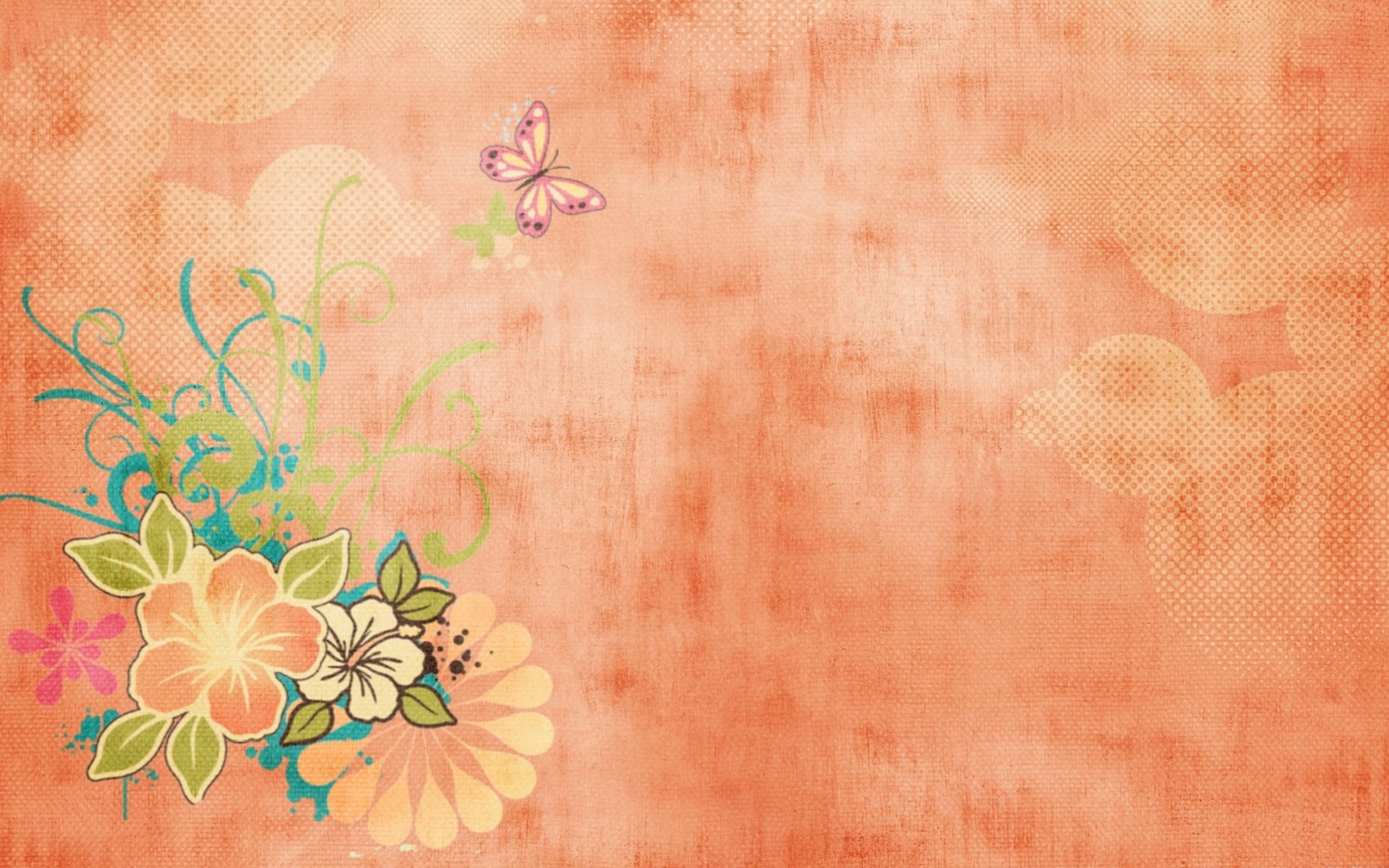 Спасибо за внимание!